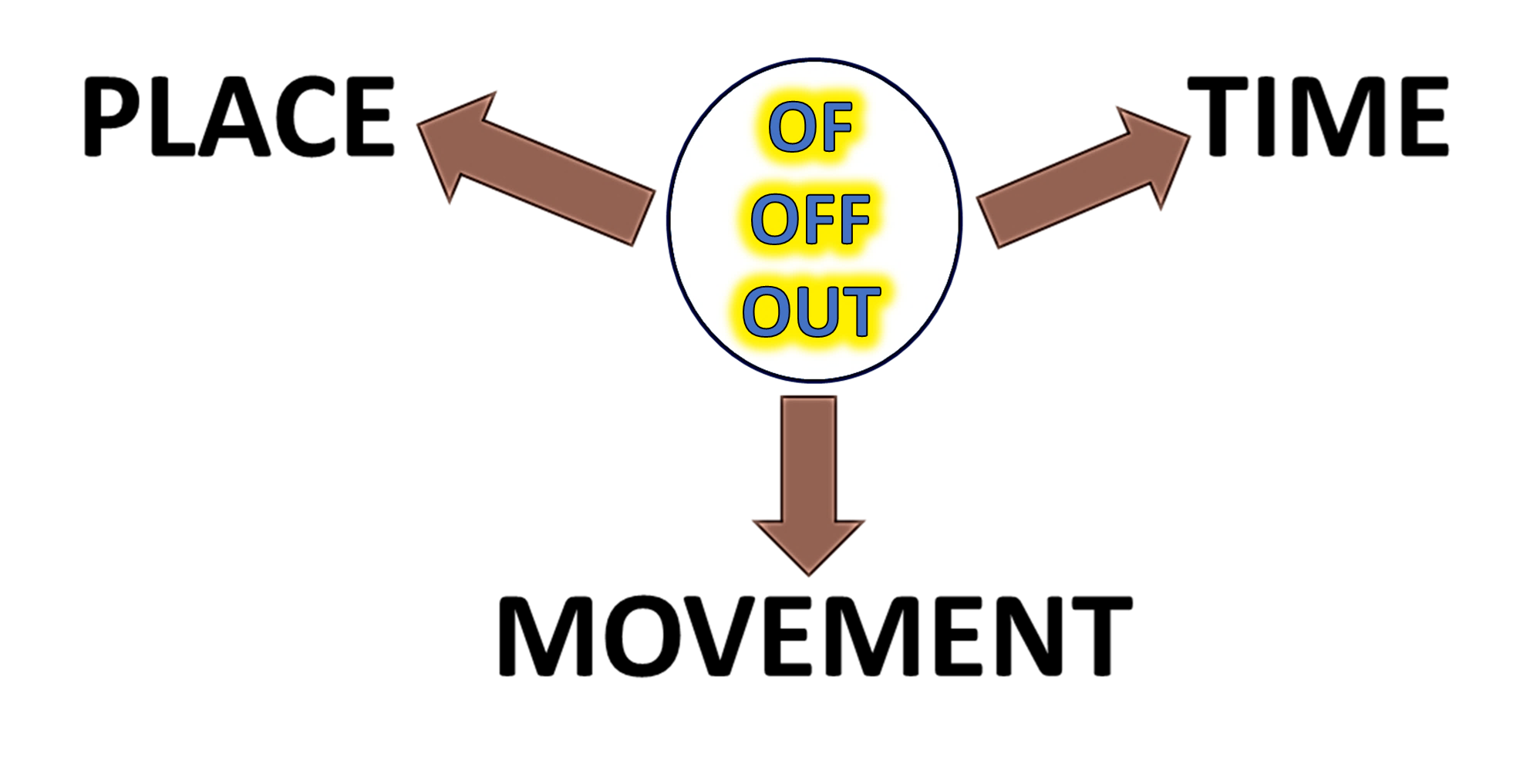 SOME IMPORTANT USES
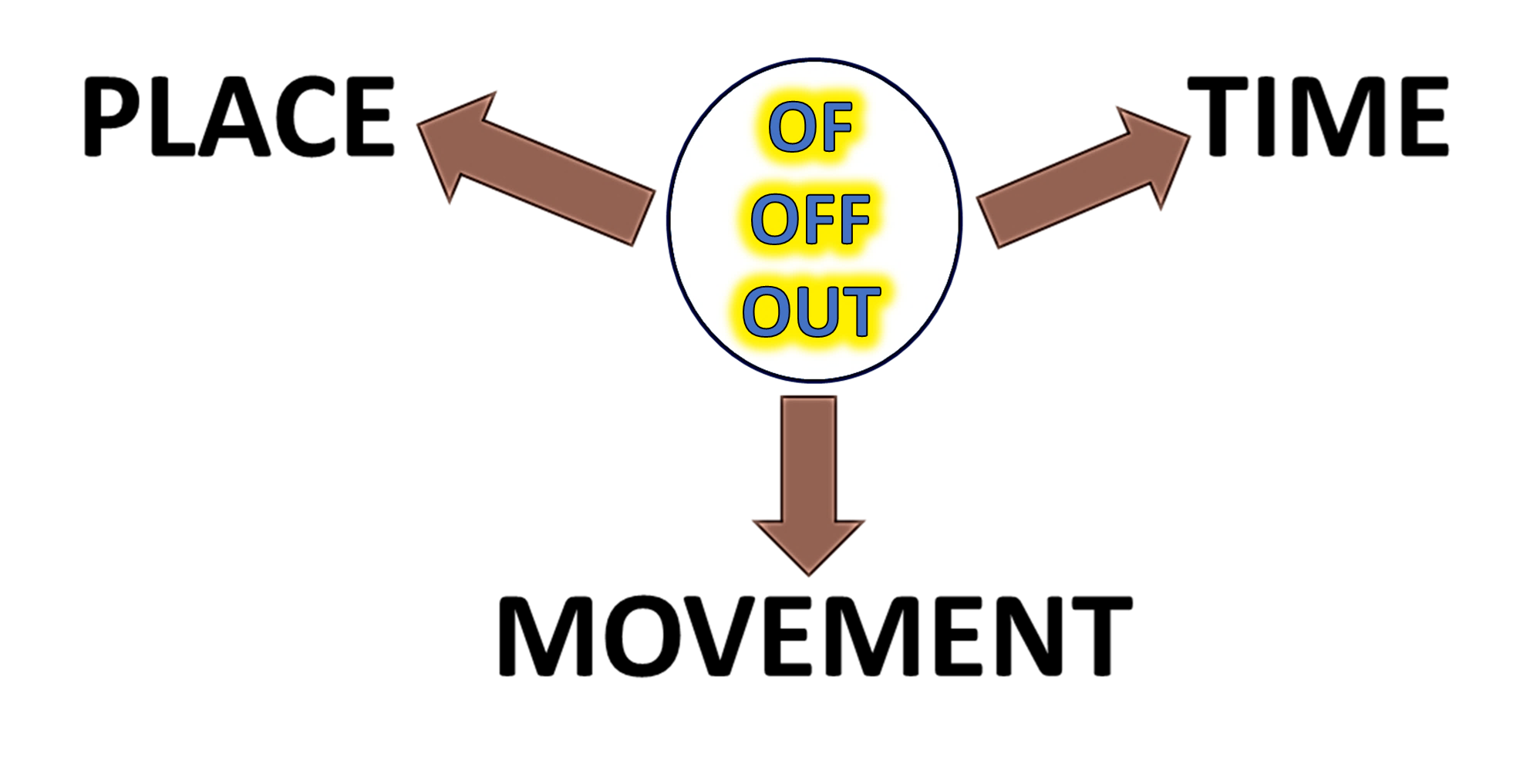 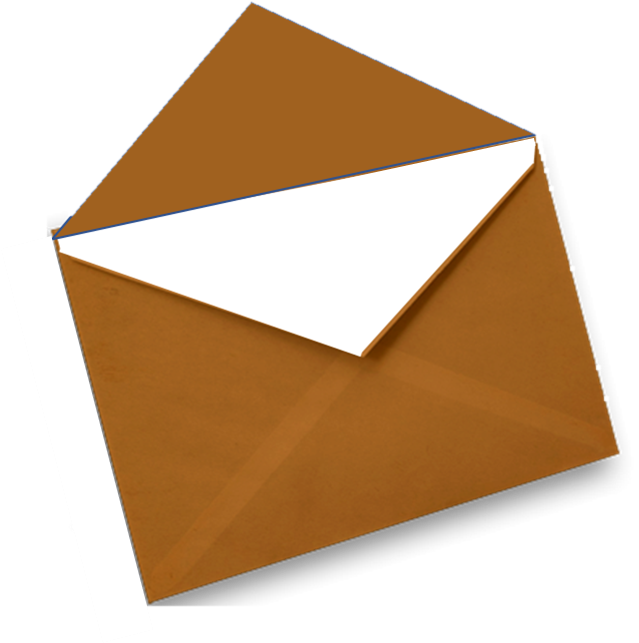 SOME MAIN USES
OF
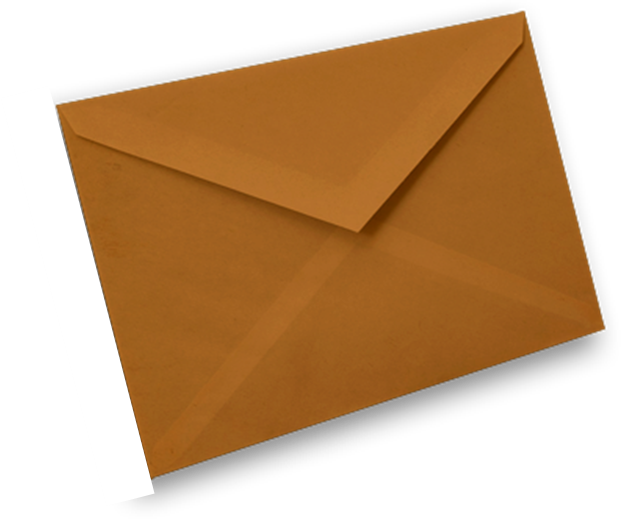 OF
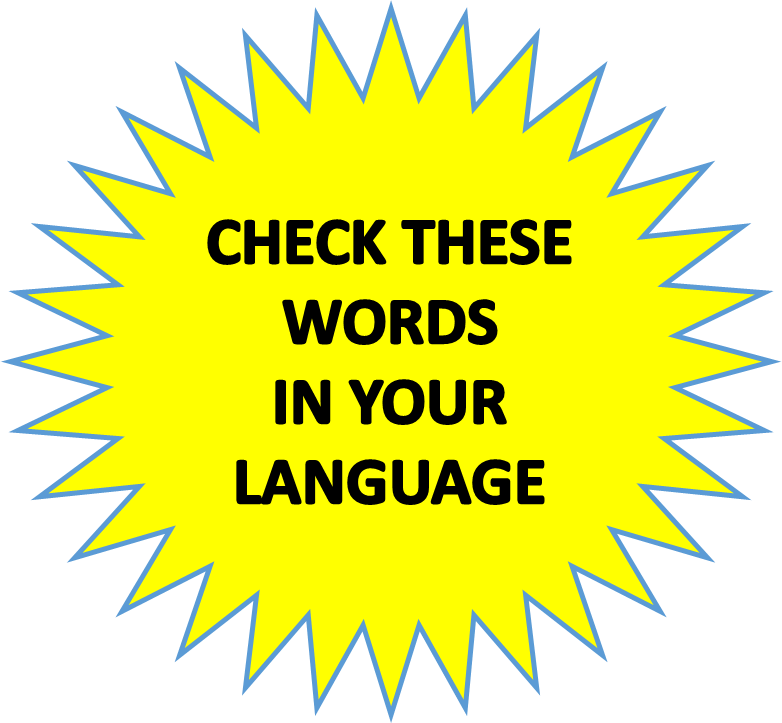 CAUSE
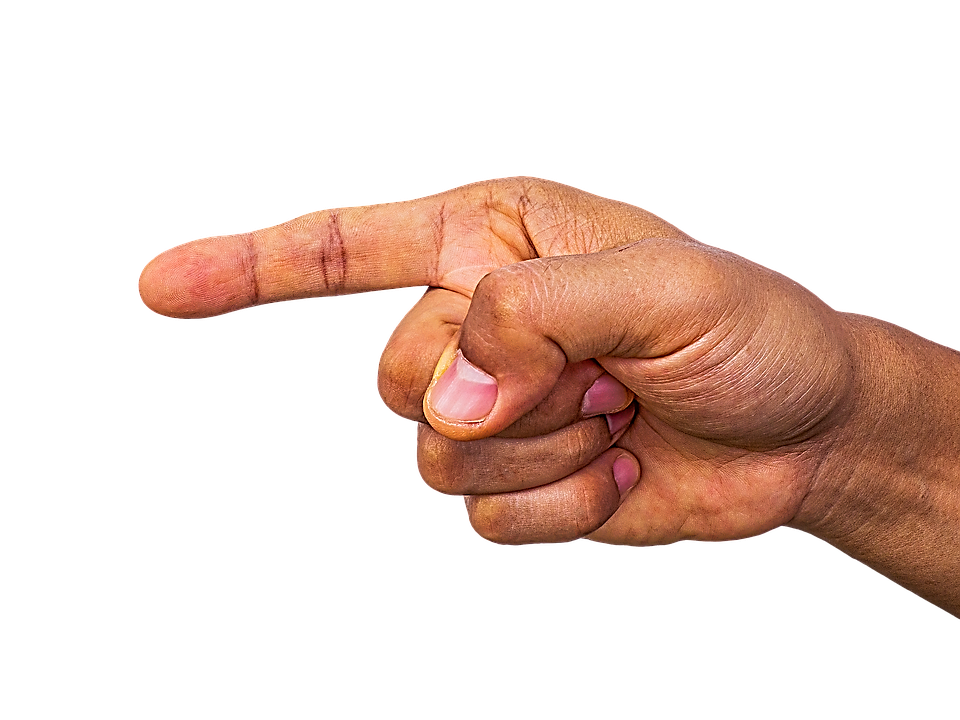 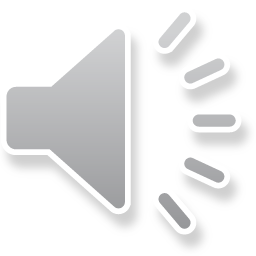 THE REASON WHY
OF
POSSESSIVE
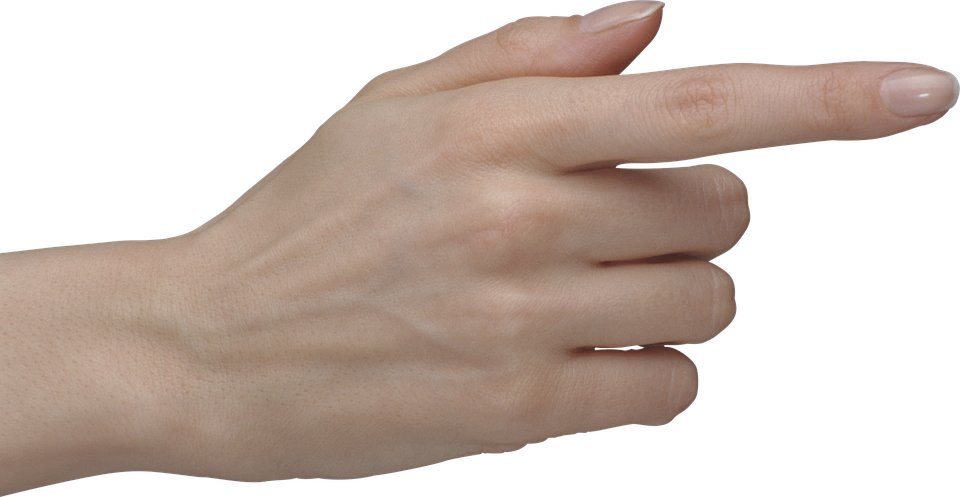 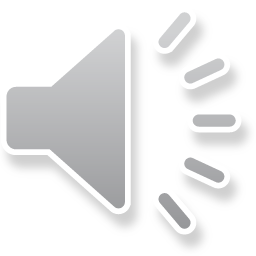 BELONGING
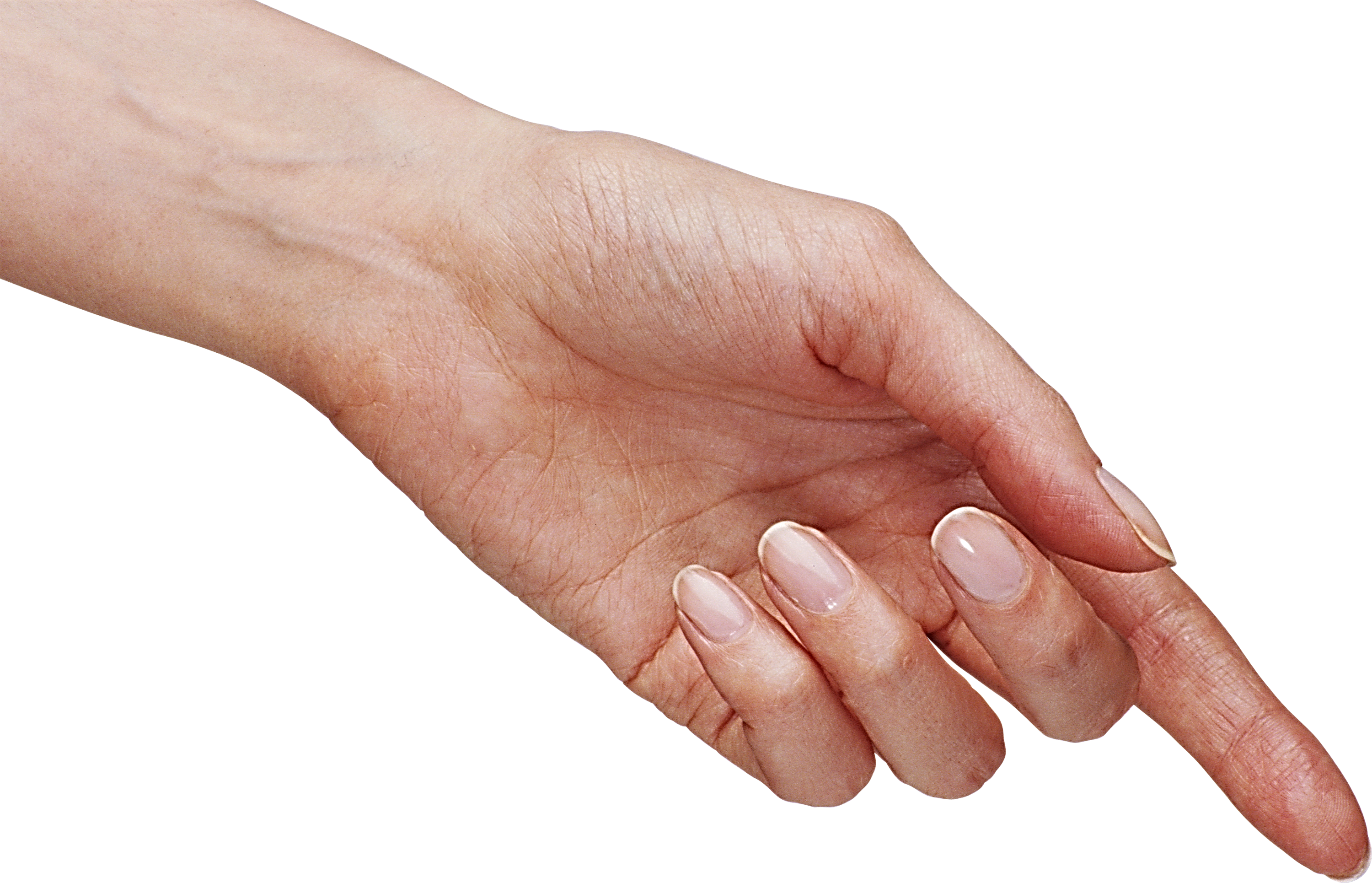 CONTENT
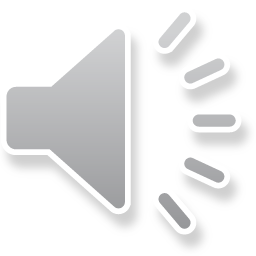 WHAT IS INSIDE
STOP THE VIDEO WHILE YOU CHECK
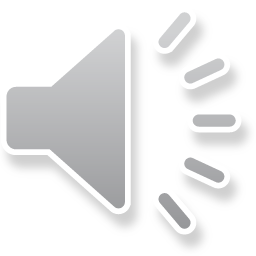 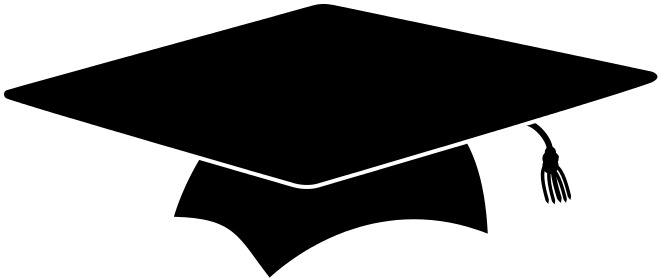 ENGLISH LANGUAGE STUDY
HERE ARE SOME USUAL 
OF
EXAMPLES
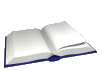 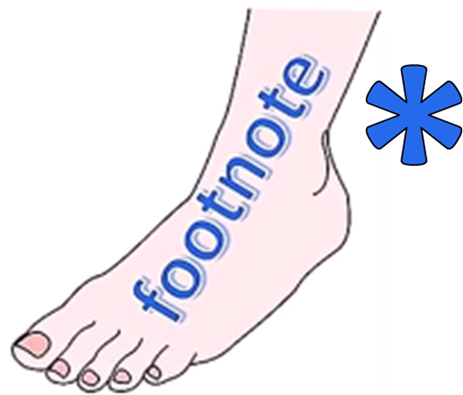 EXAMPLES
CAUSE
LOVE OF FRIENDS CREATES TRUST
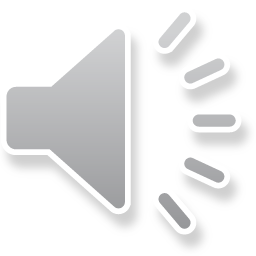 THE REASON WHY
POSSESSIVE
PETER IS A FRIEND OF MINE
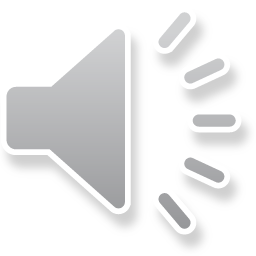 BELONGING
CONTENT
I AM READING A BOOK OF POEMS
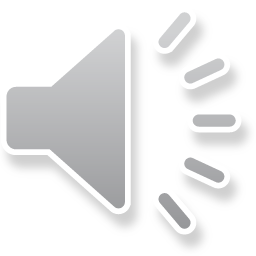 WHAT IS INSIDE
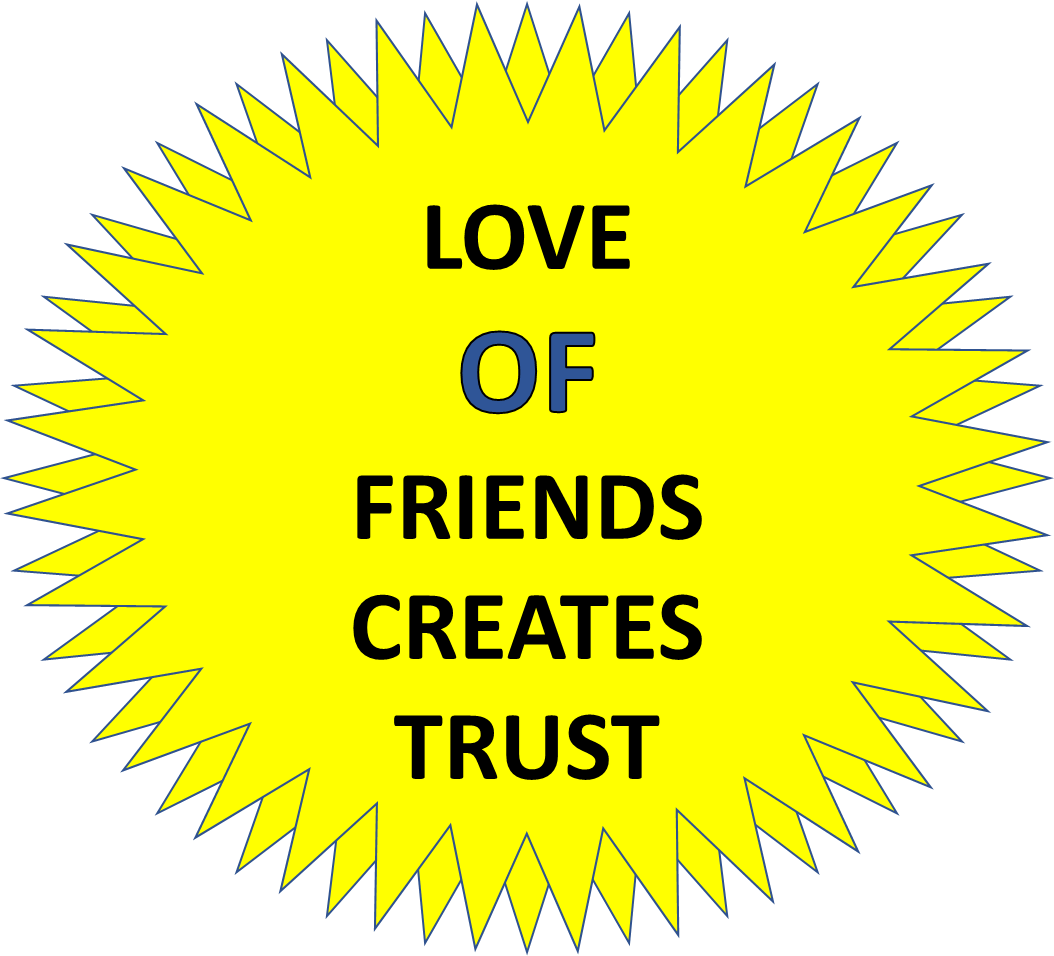 CAUSE
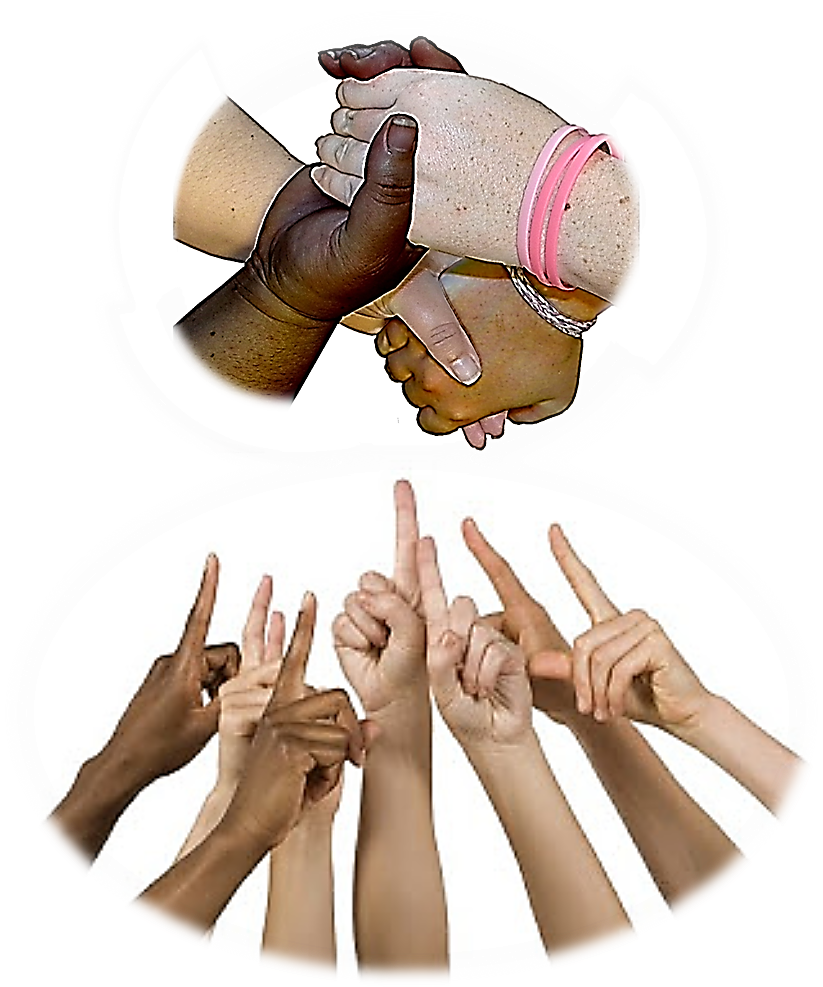 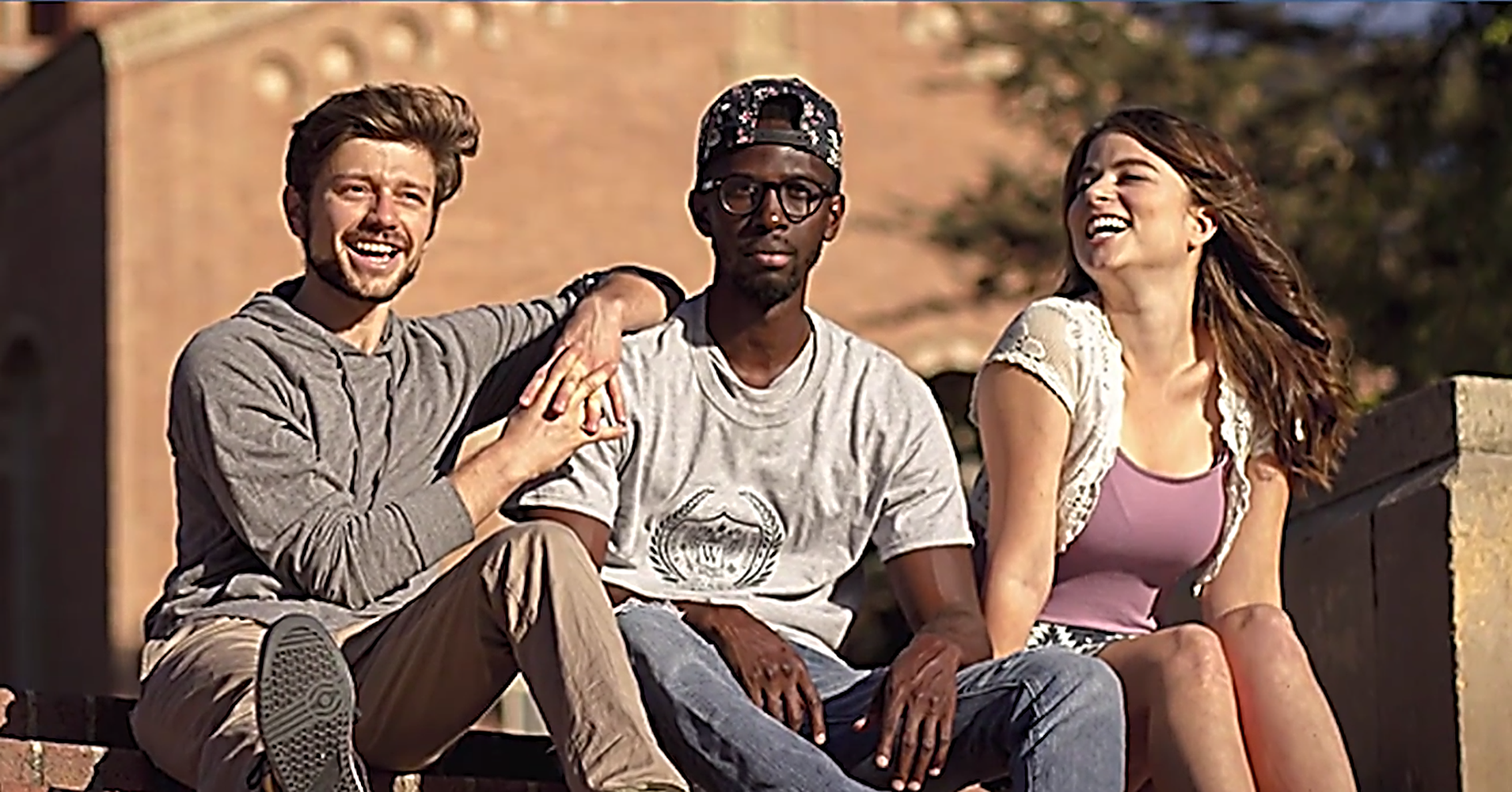 BELONGING
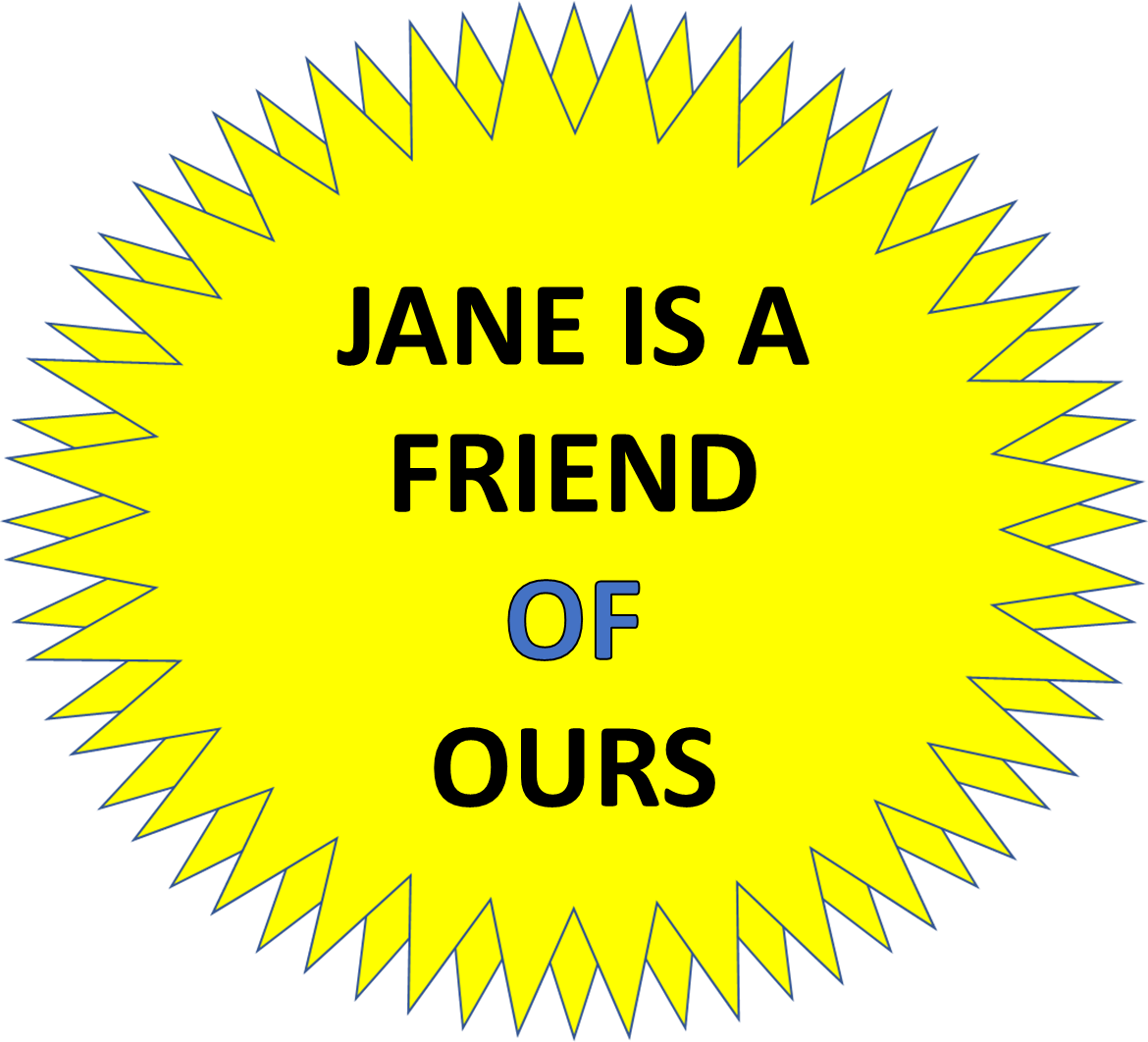 CONTENT
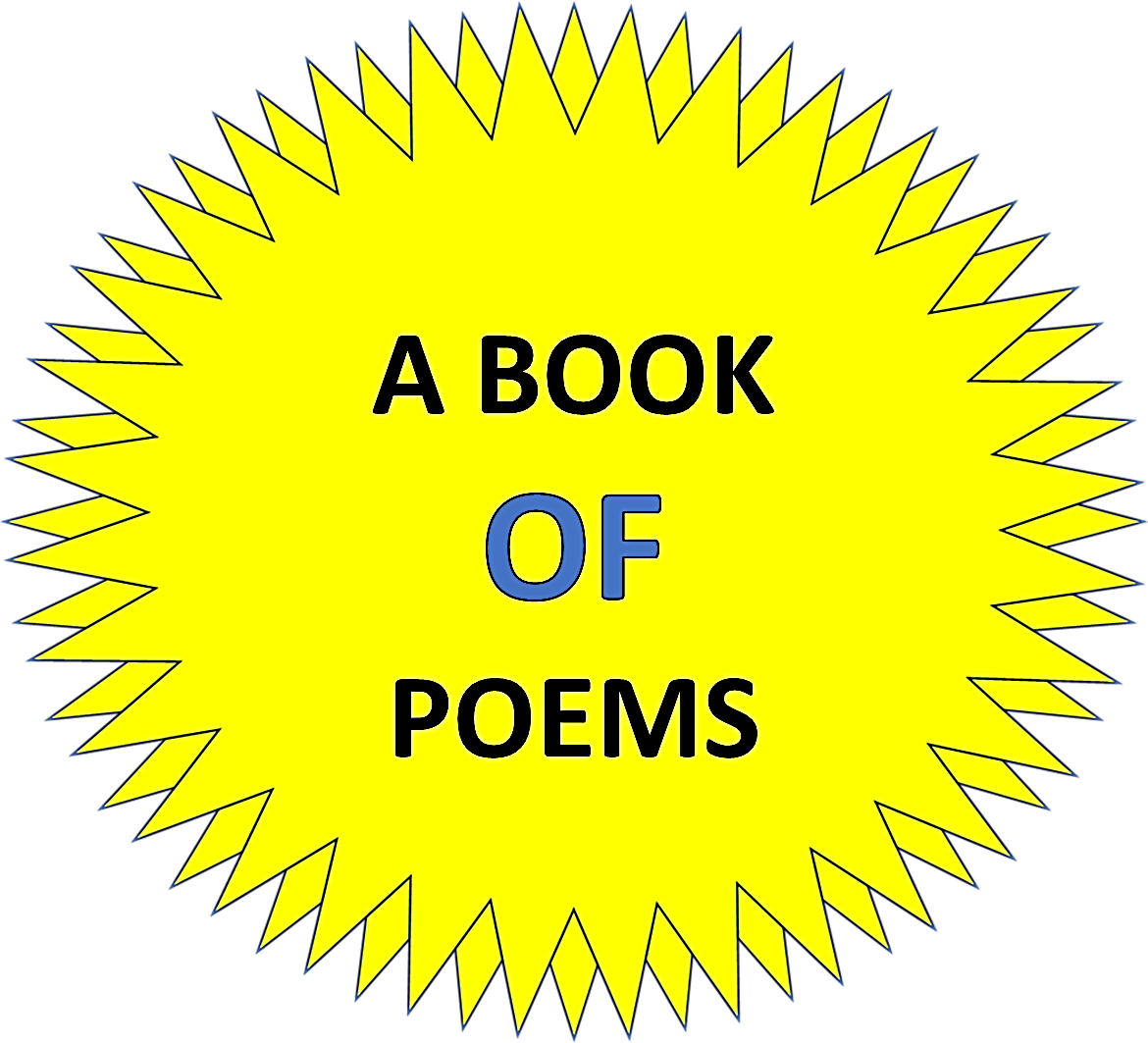 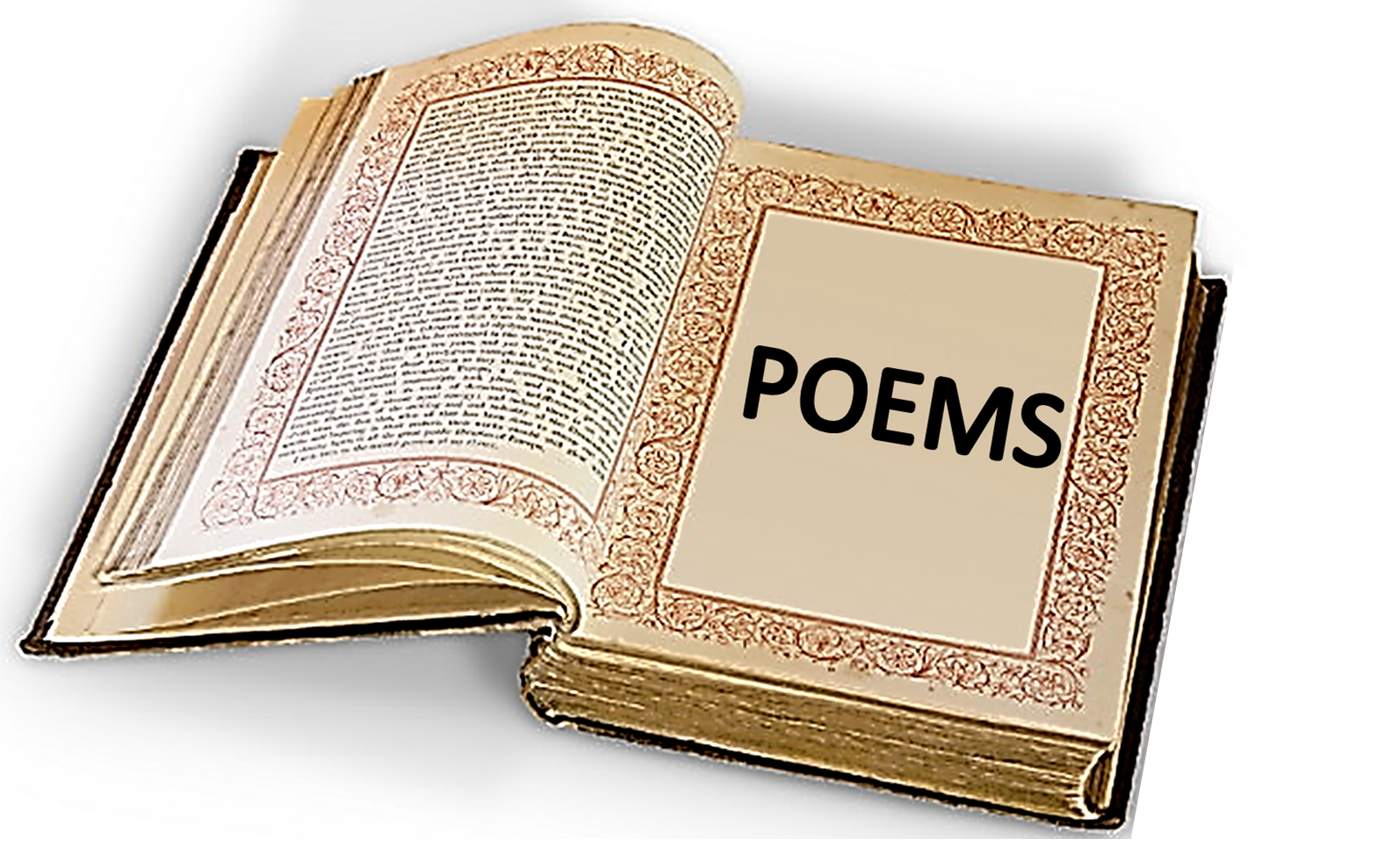 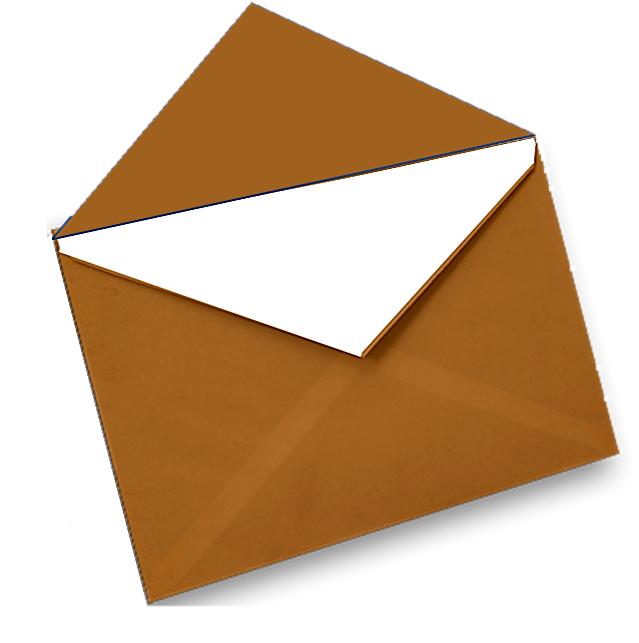 OFF
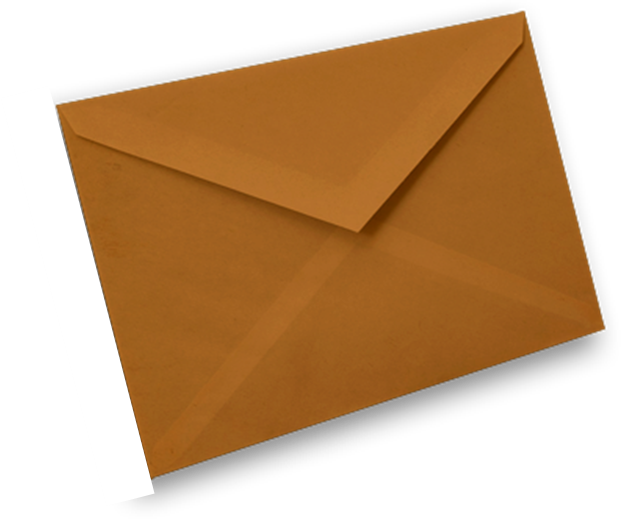 OFF
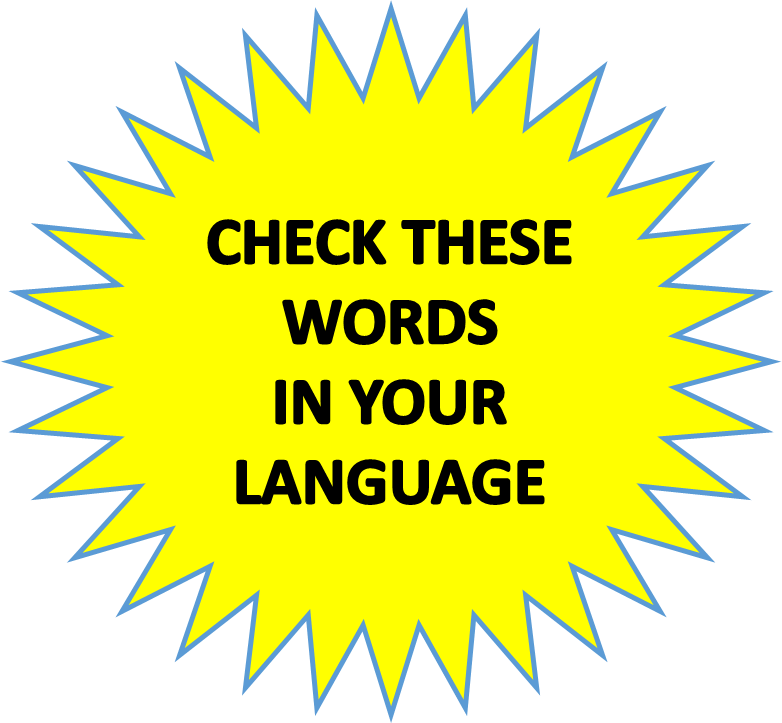 DISTANCE
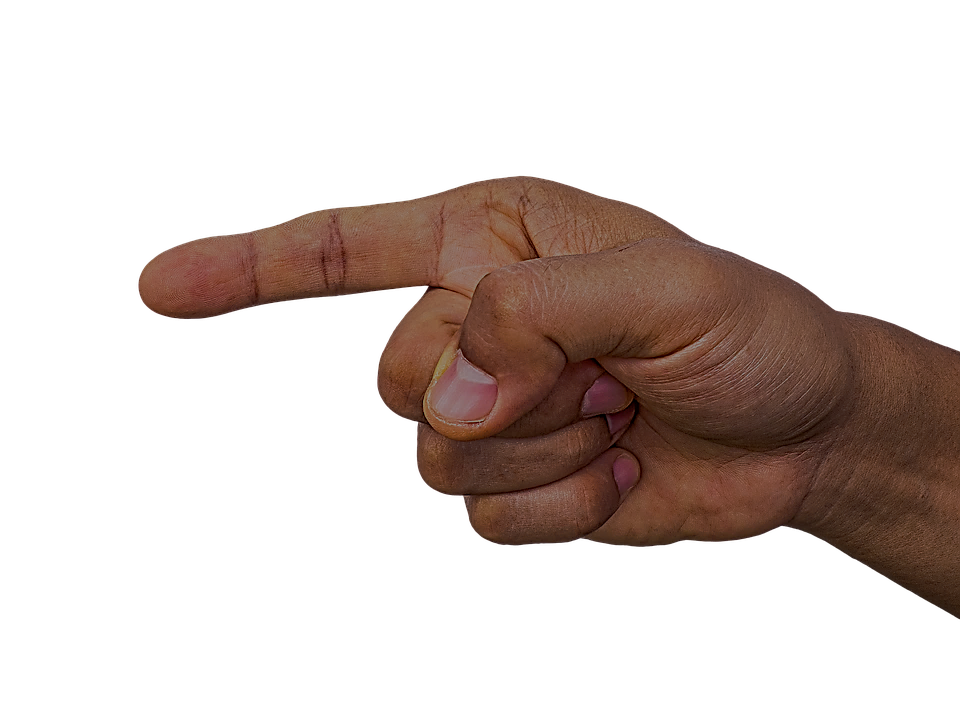 HOW FAR AWAY
OFF
MODE
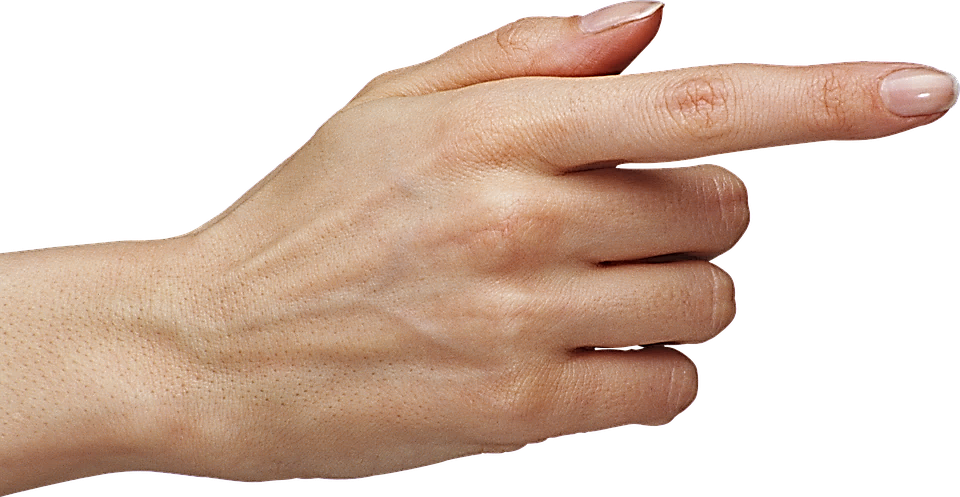 STATUS MODE
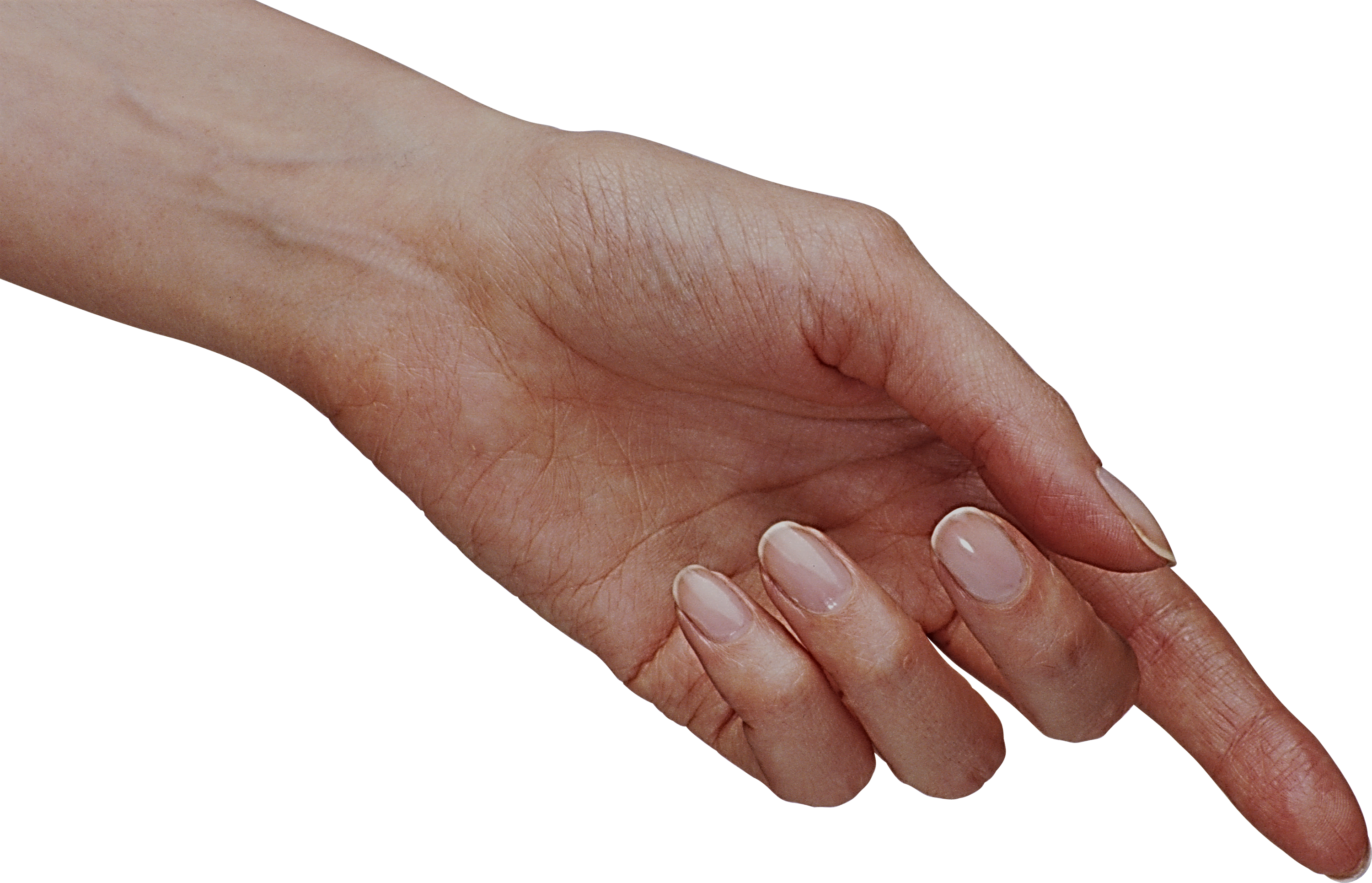 DEPARTURE
LEAVING
STOP THE VIDEO WHILE YOU CHECK
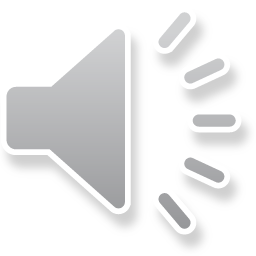 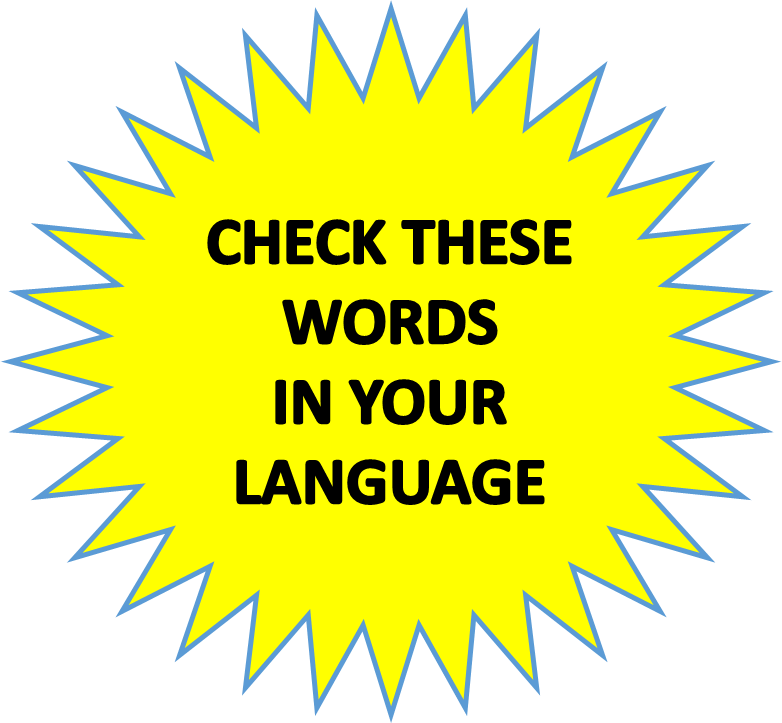 DISTANCE
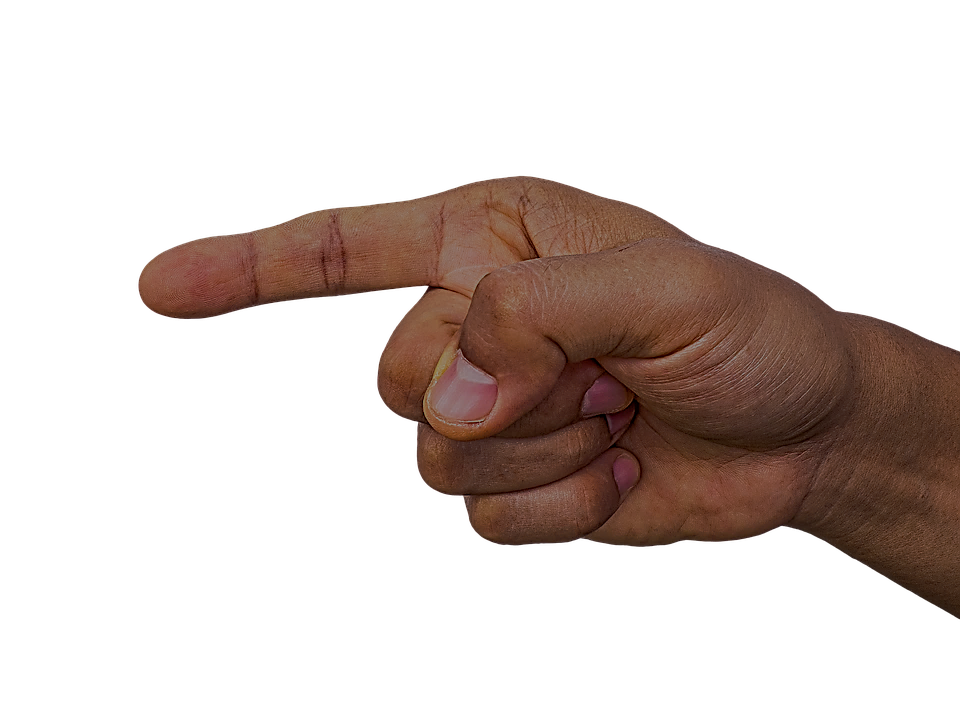 PLACE
HOW FAR AWAY
OFF
CHANGE
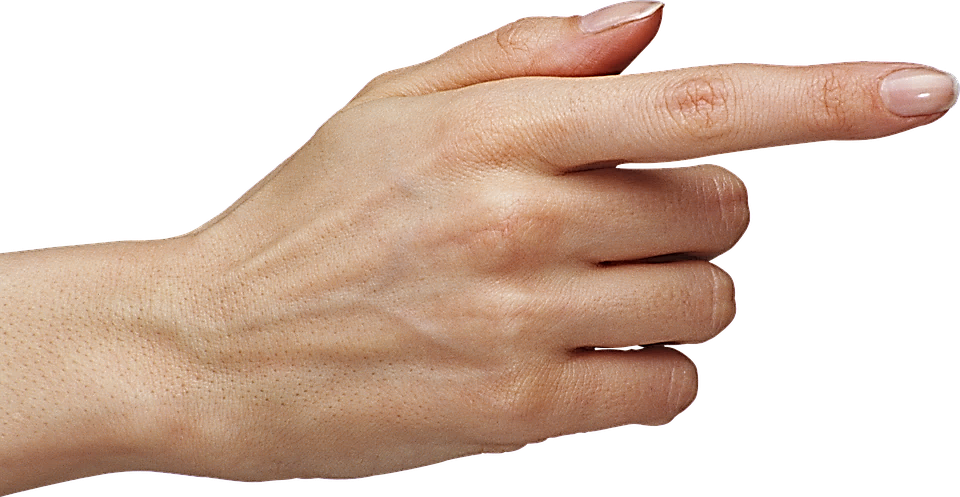 MOVEMENT
STATUS  MODE
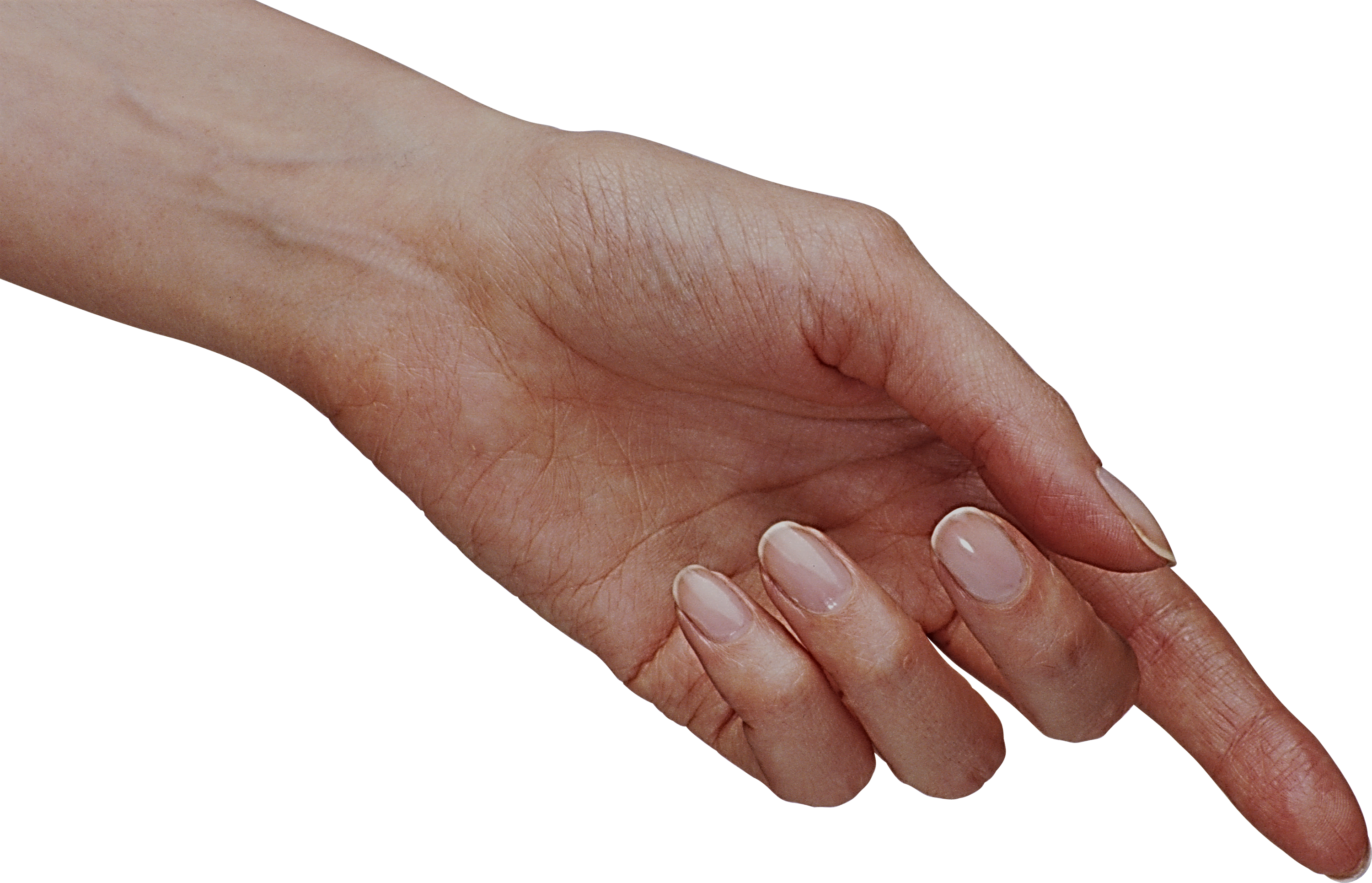 DEPARTURE
TIME
LEAVING
STOP THE VIDEO WHILE YOU CHECK
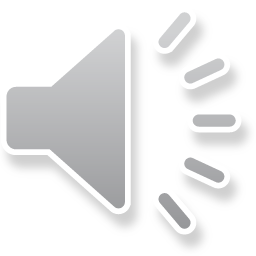 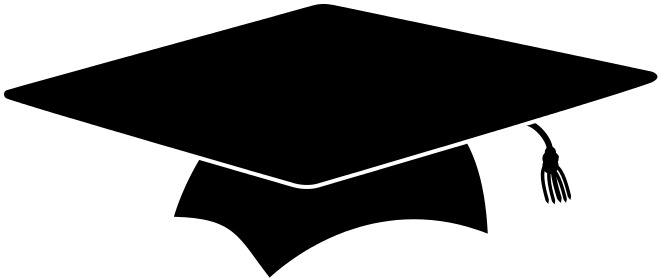 ENGLISH LANGUAGE STUDY
HERE ARE SOME USUAL 
OFF 
EXAMPLES
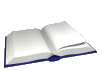 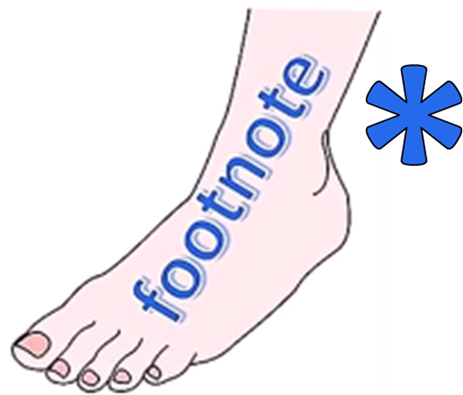 EXAMPLES
DISTANCE
AN ISLAND OFF THE BRITISH COAST
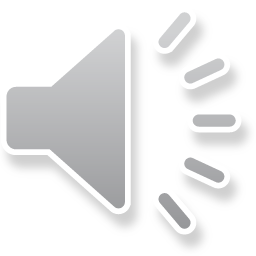 PLACE
NEAR
CHANGE
REMEMBER TO SWITCH OFF THE LIGHTS
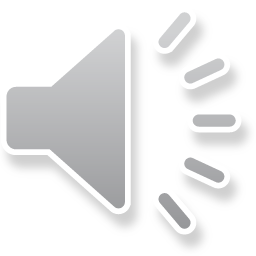 MOVEMENT
STATUS MODE
DEPARTURE
I WILL BE OFF SOON AFTER LUNCH
TIME
LEAVING
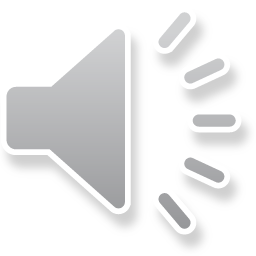 EXAMPLES
DISTANCE
AN ISLAND OFF THE BRITISH COAST
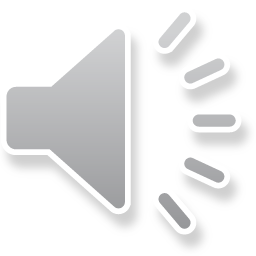 NEAR
MODE
REMEMBER TO SWITCH OFF THE LIGHTS
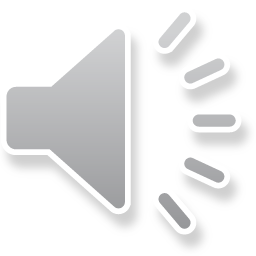 STATUS CHANGE
DEPARTURE
I WILL BE OFF SOON AFTER LUNCH
LEAVING
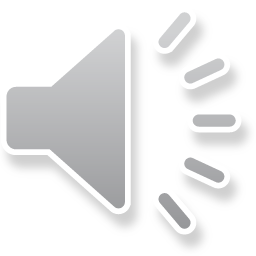 EXAMPLES
DISTANCE
AN ISLAND OFF THE BRITISH COAST
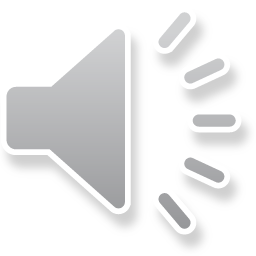 NEAR
CHANGE
REMEMBER TO SWITCH OFF THE LIGHTS
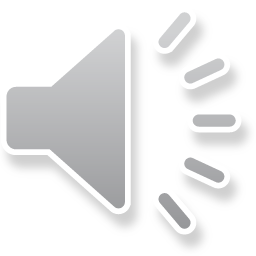 STATUS MODE
DEPARTURE
I WILL BE OFF SOON AFTER LUNCH
LEAVING
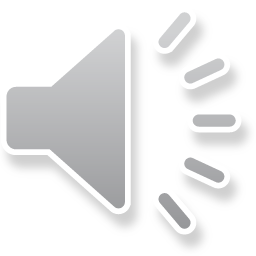 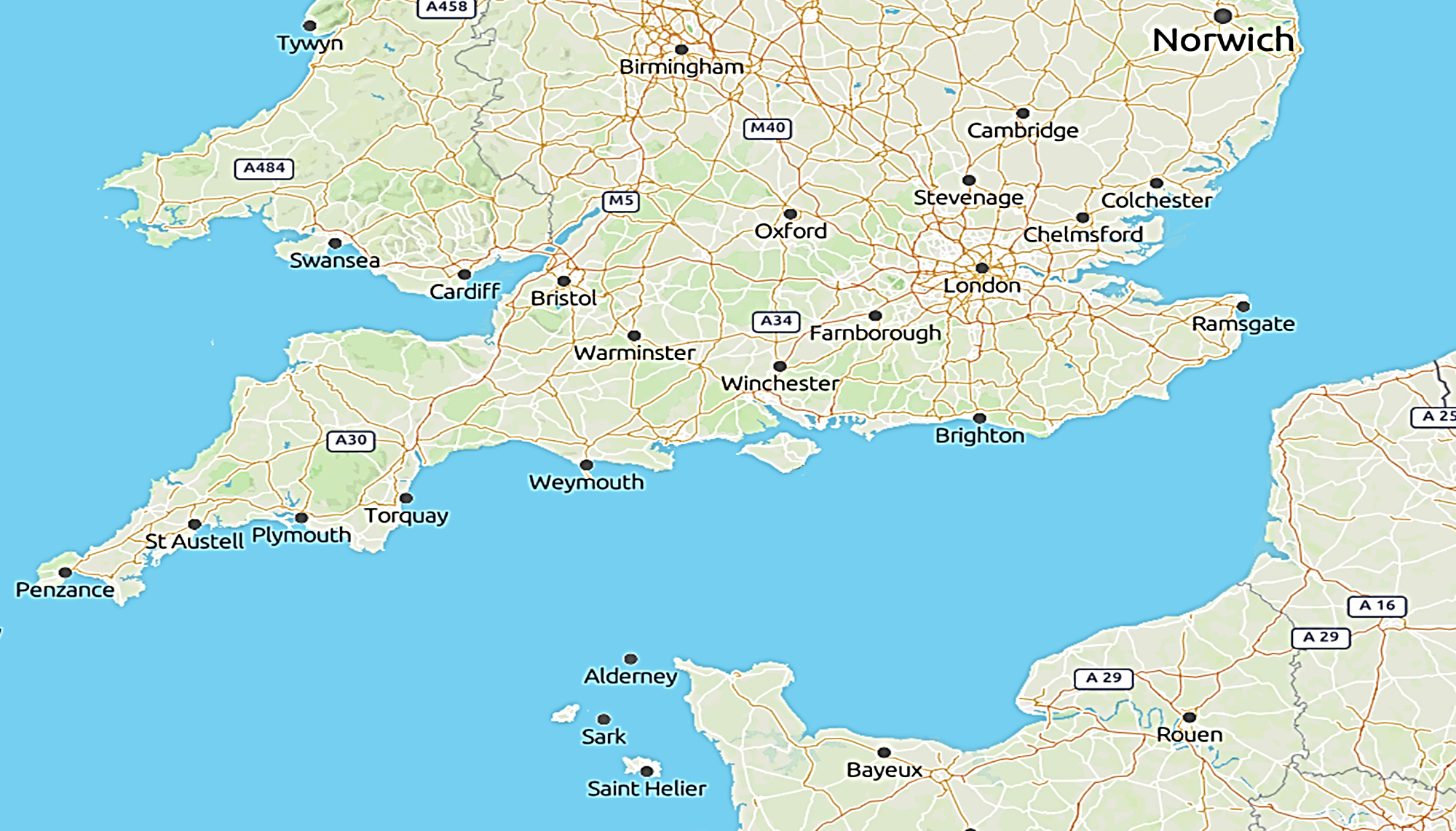 NEAR
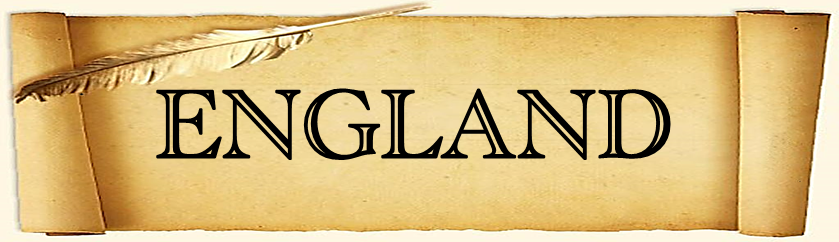 ISLE OF WIGHT
NEAR THE ENGLISH MAINLAND
THIS ISLAND IS  OFF THE COAST
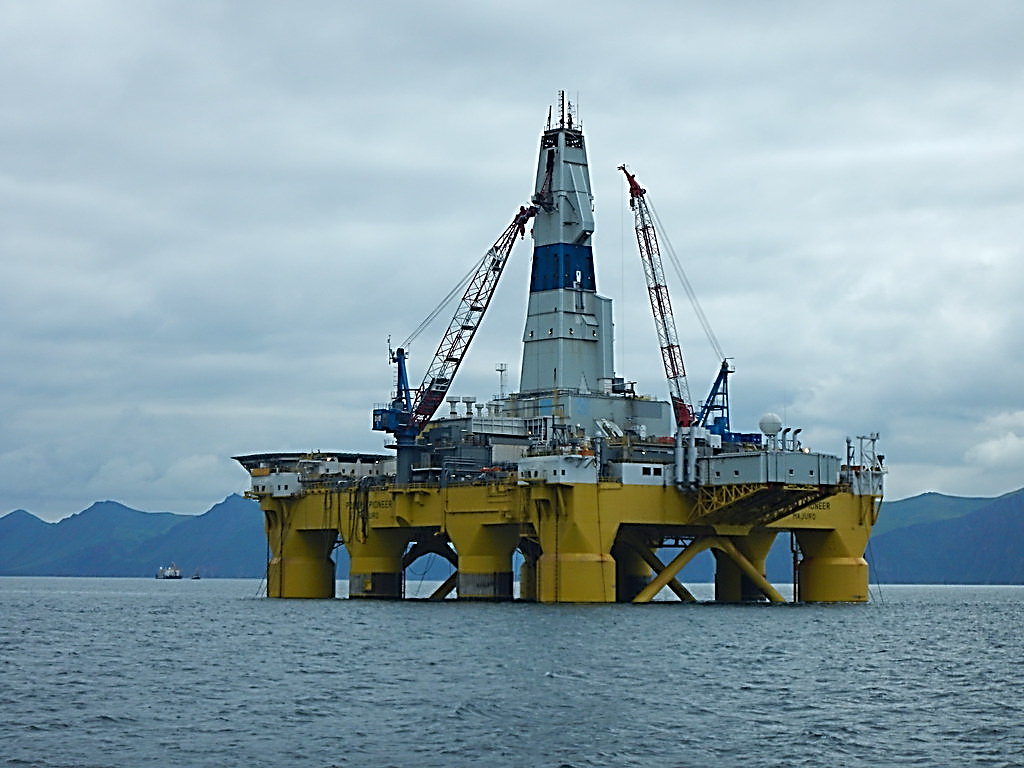 THIS OIL RIG IS LOCATED 
OFF
THE COAST
NEAR THE ENGLISH MAINLAND
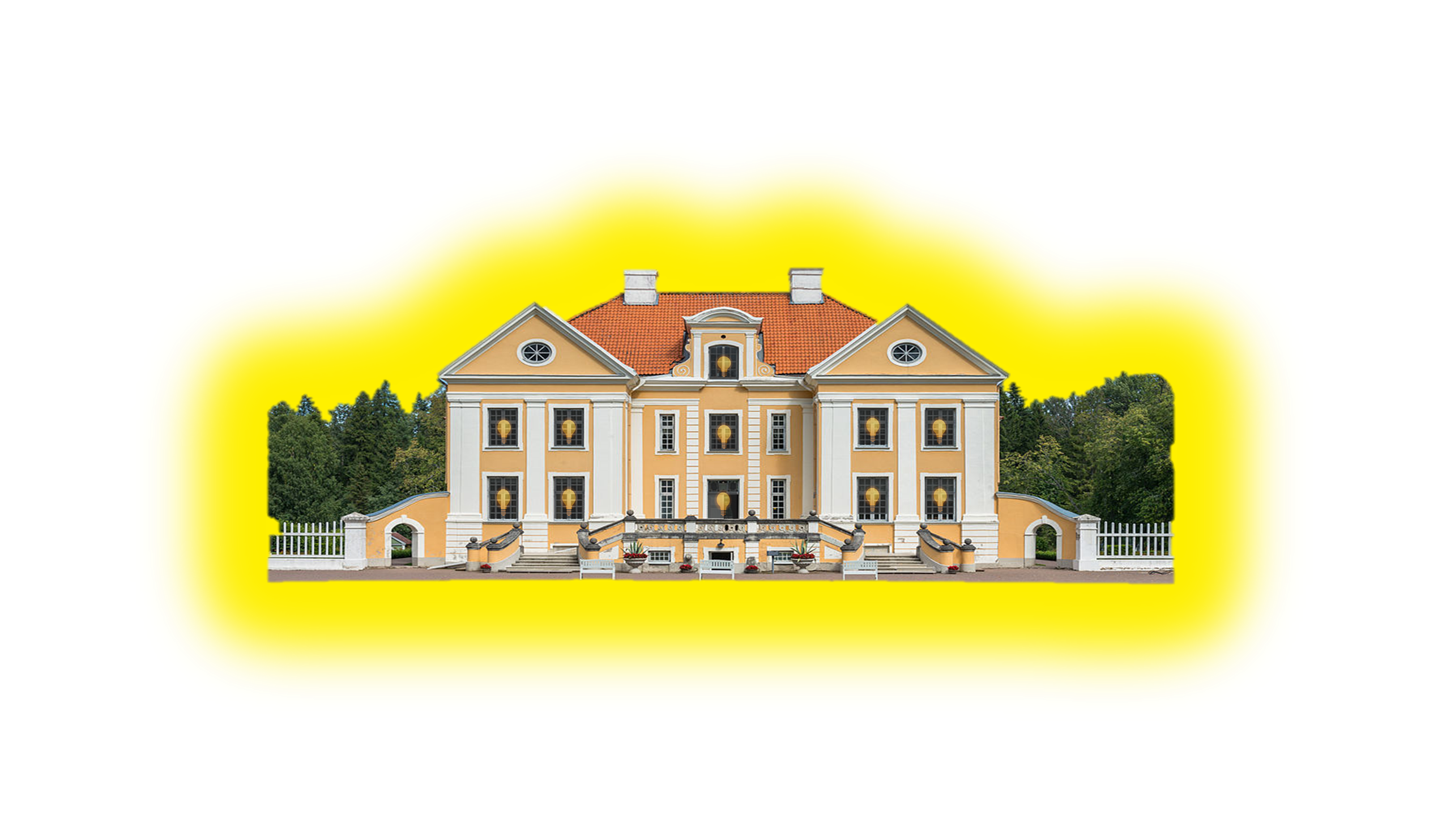 SAVE ENERGY
CHANGE
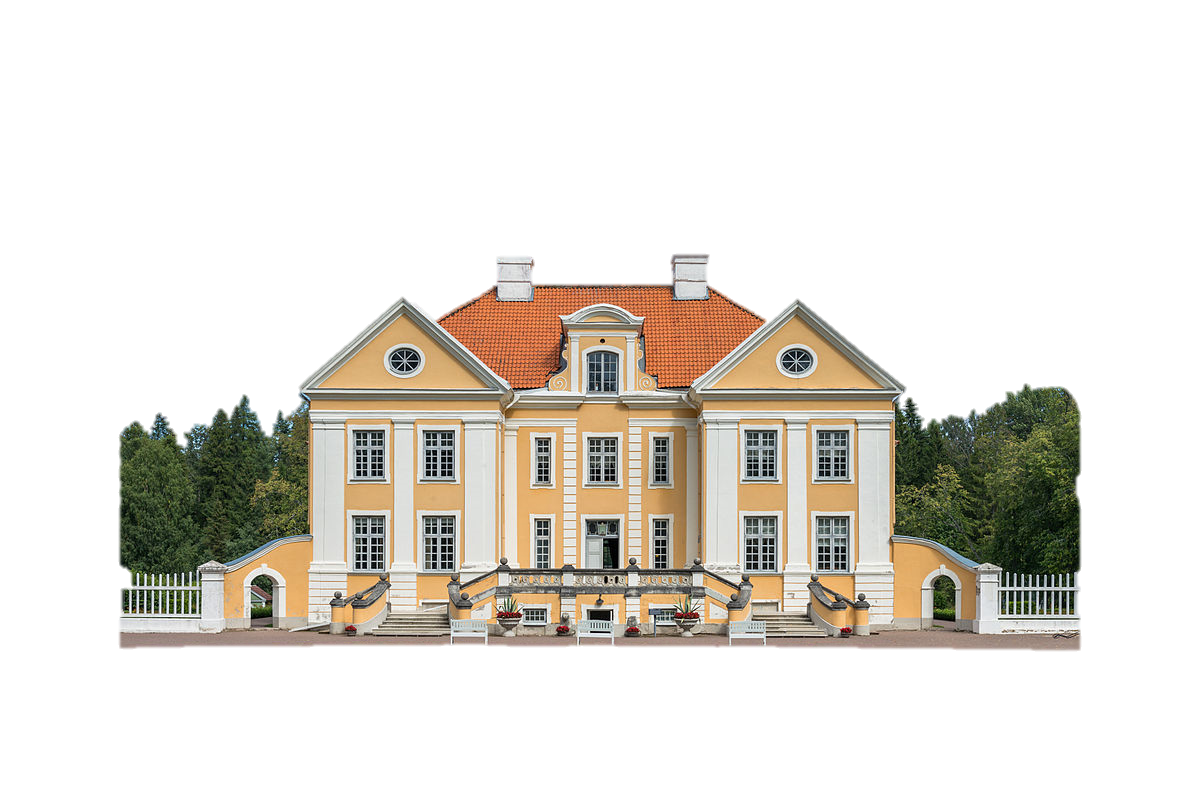 SWITCH  OFF THE LIGHTS!
DEPARTURE
START LUNCH AT ONE PM
OFF 
ABOUT TWO THIRTY
DEPARTURE
START LUNCH AT ONE PM
OFF 
ABOUT TWO THIRTY
DEPARTURE
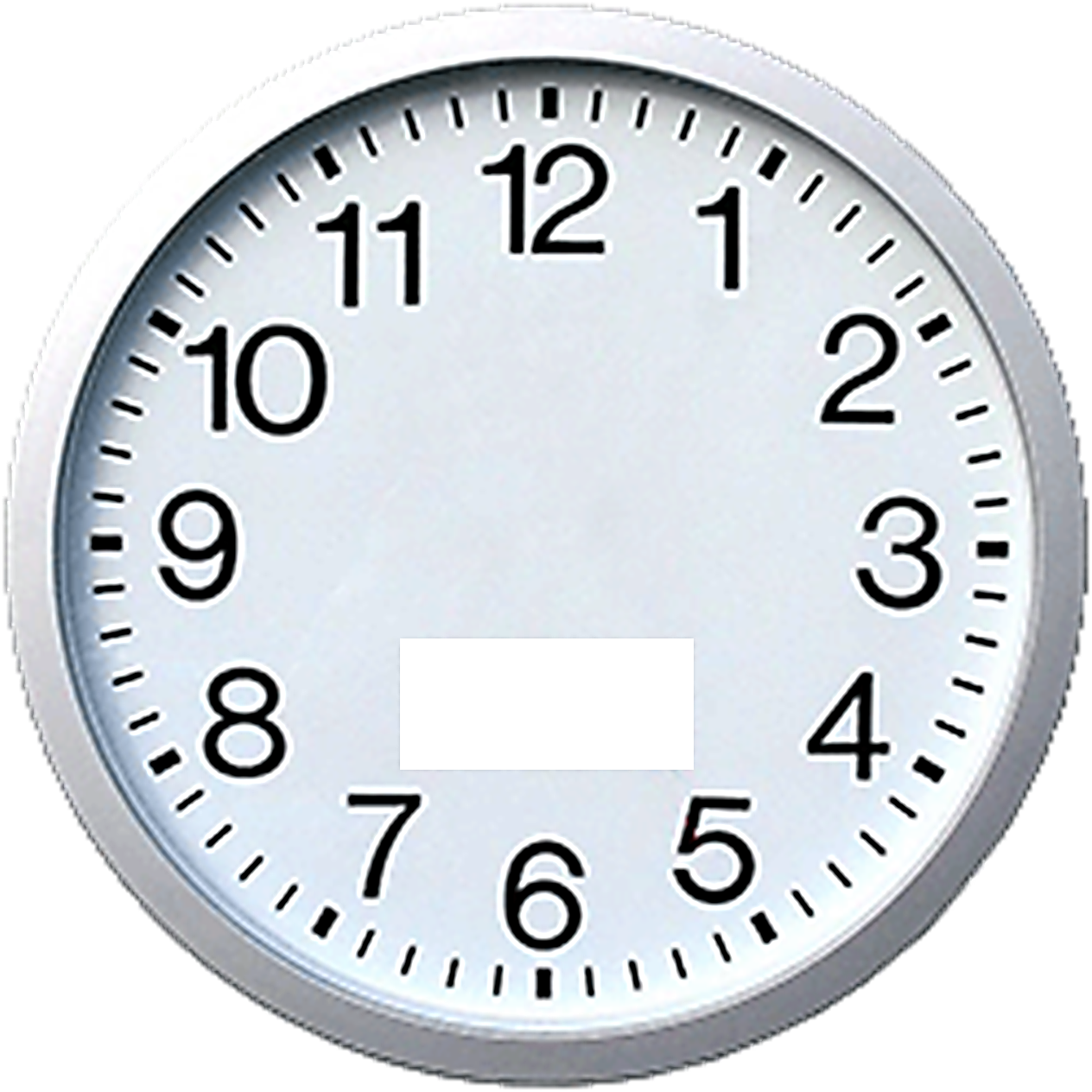 LUNCH TIME
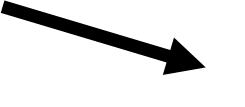 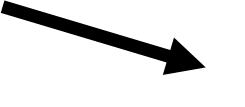 OFF 
AFTER LUNCH
LEAVING TIME
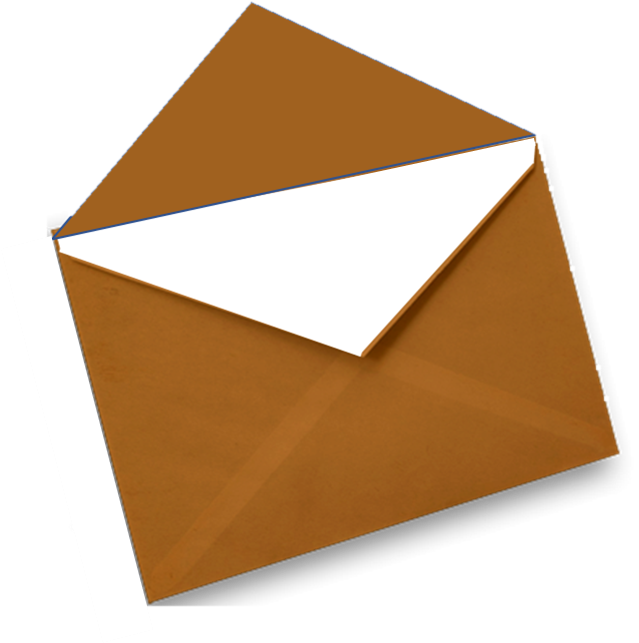 OUT
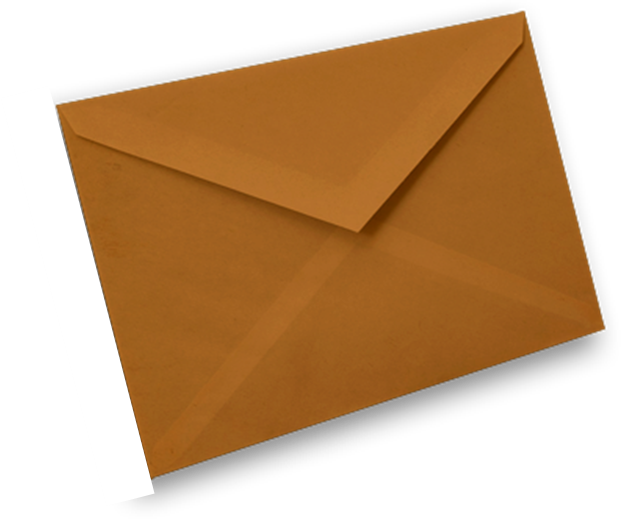 OUT
STOP THE VIDEO WHILE YOU CHECK
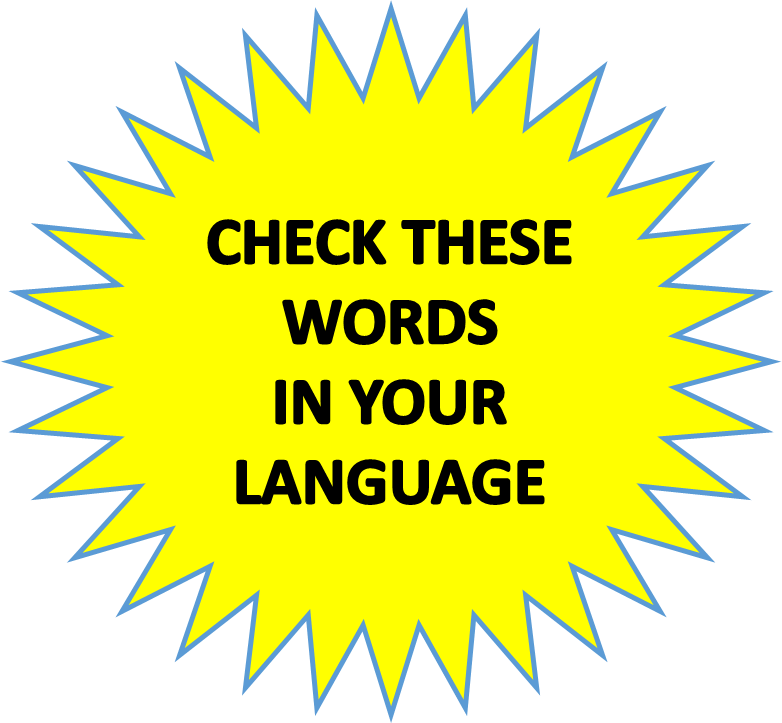 EXIT
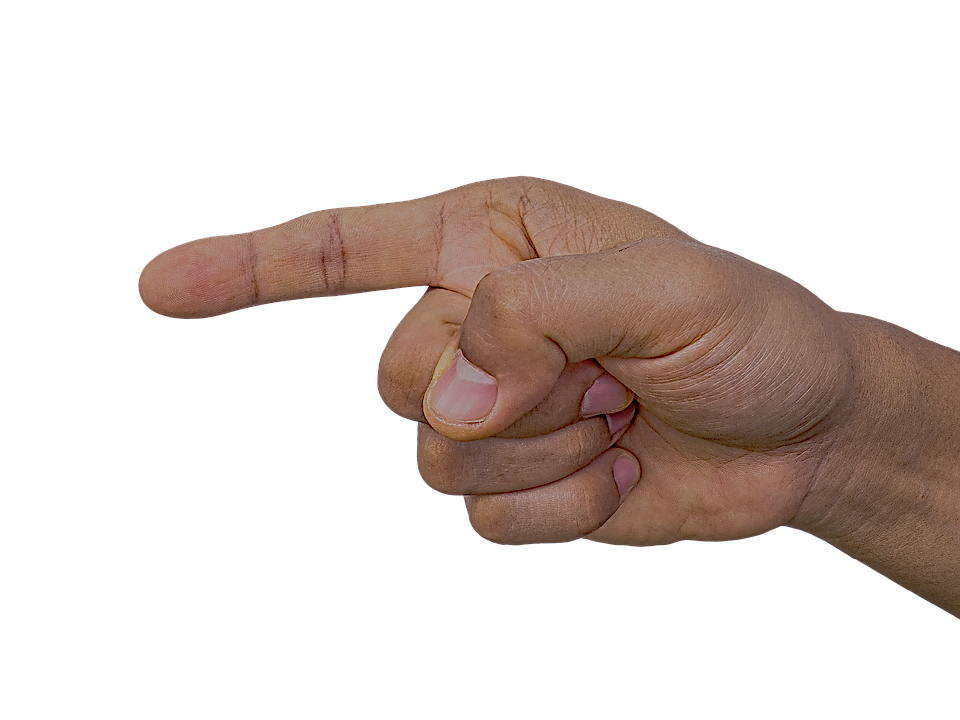 LEAVING EVENT
OUT
QUANTITY
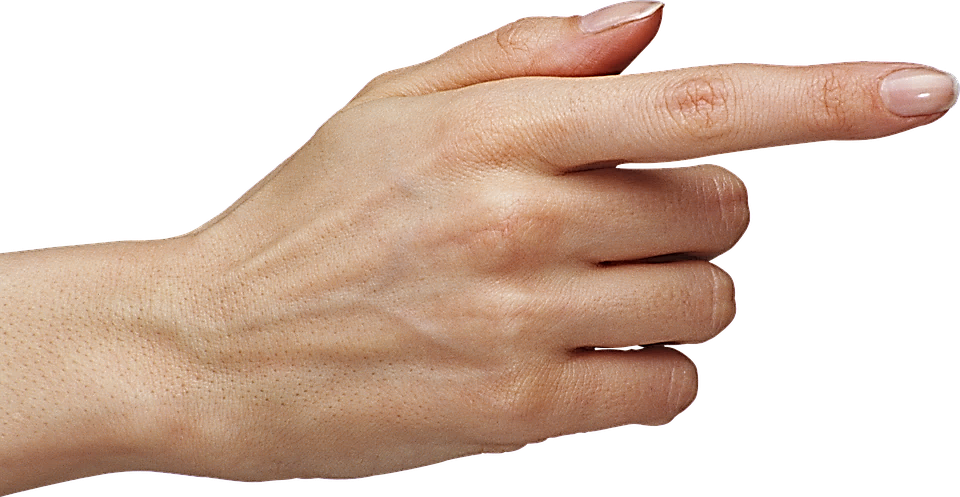 ALL GONE!
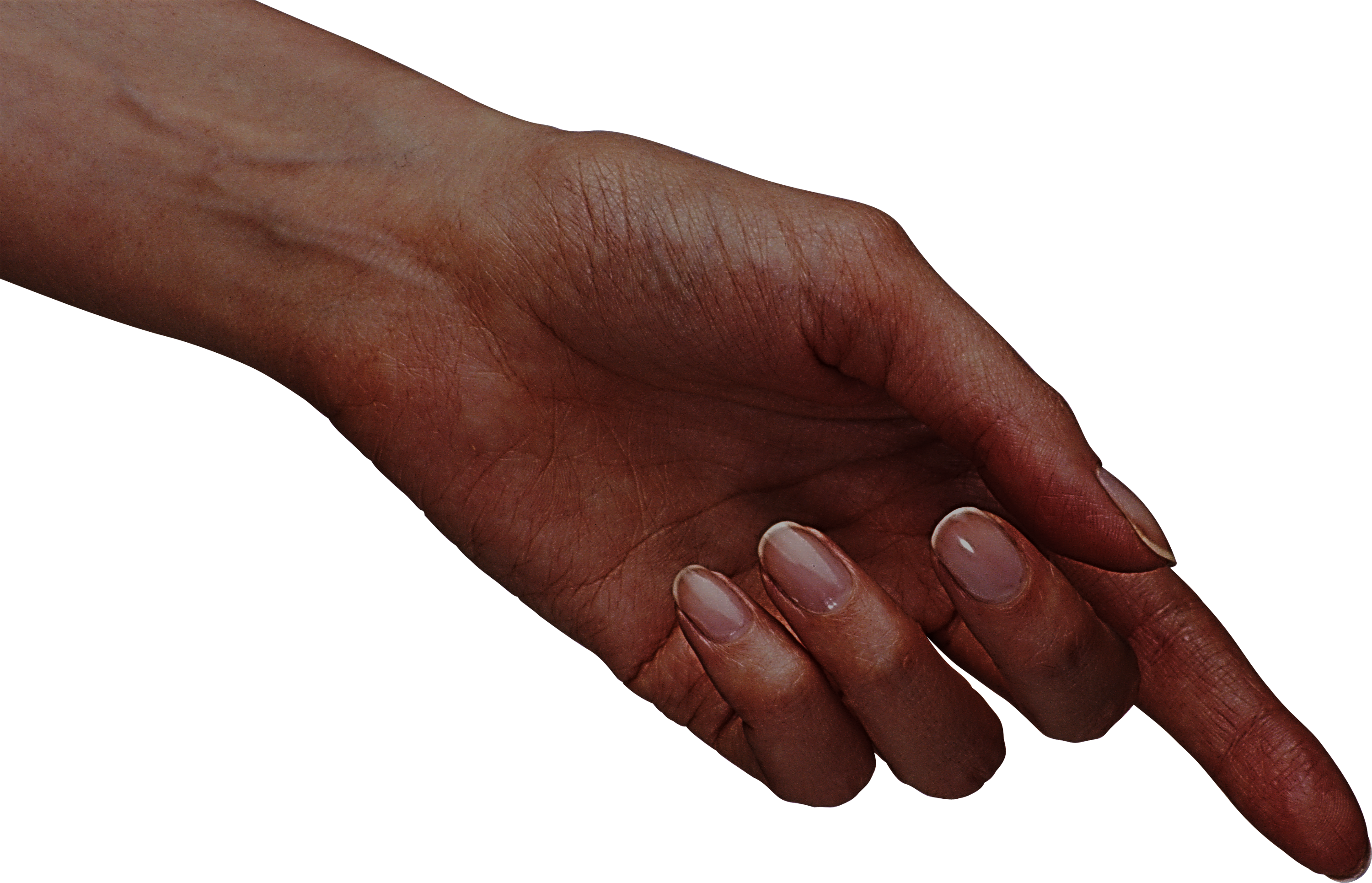 PHRASES
OUT IN ACTION!
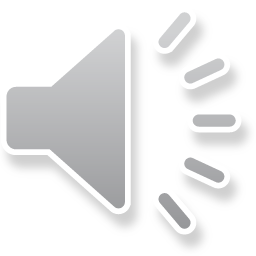 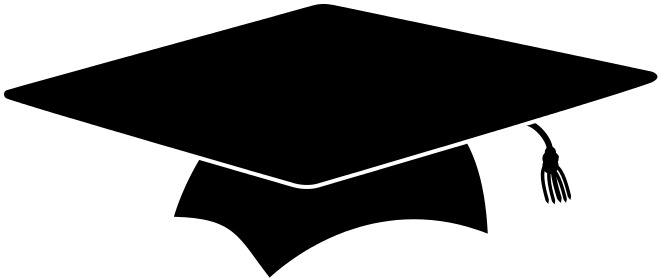 ENGLISH LANGUAGE STUDY
HERE ARE SOME USUAL 
OUT 
EXAMPLES
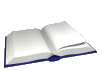 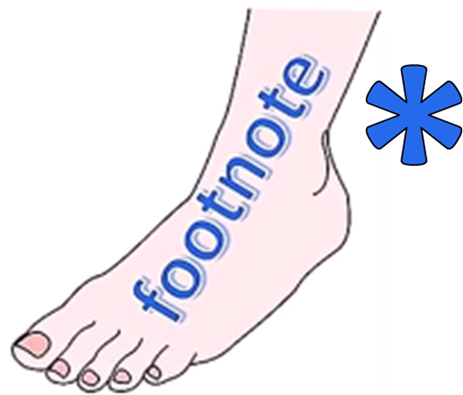 EXAMPLES
EXIT
FIND THE WAY OUT TO THE CAR PARK !
LEAVING EVENT
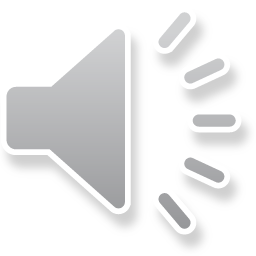 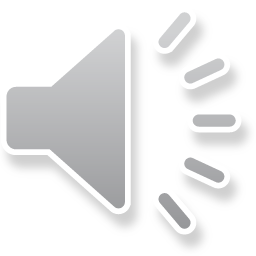 QUANTITY
LAND BEFORE THE FUEL IS OUT !
ALL GONE!
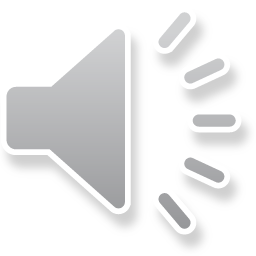 PHRASES
OUT IN ACTION!
GET OUT !
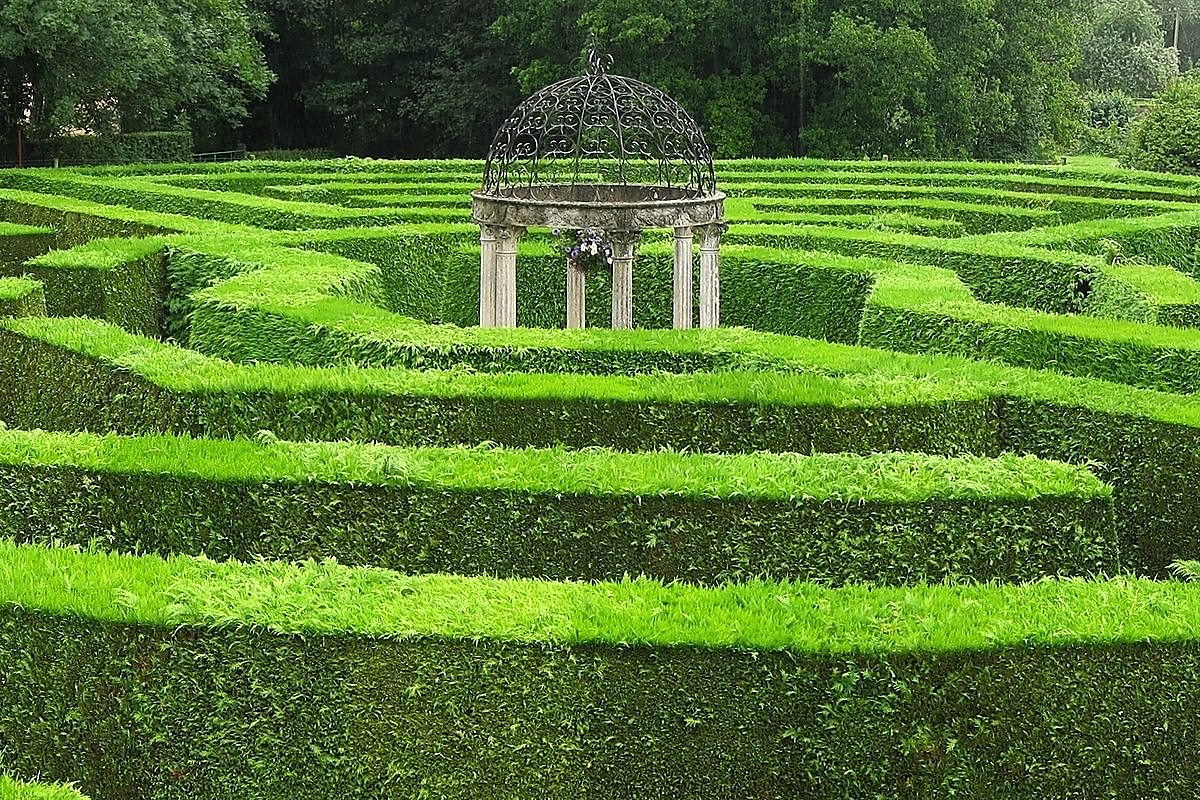 EXIT
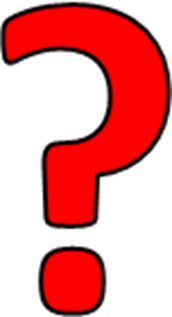 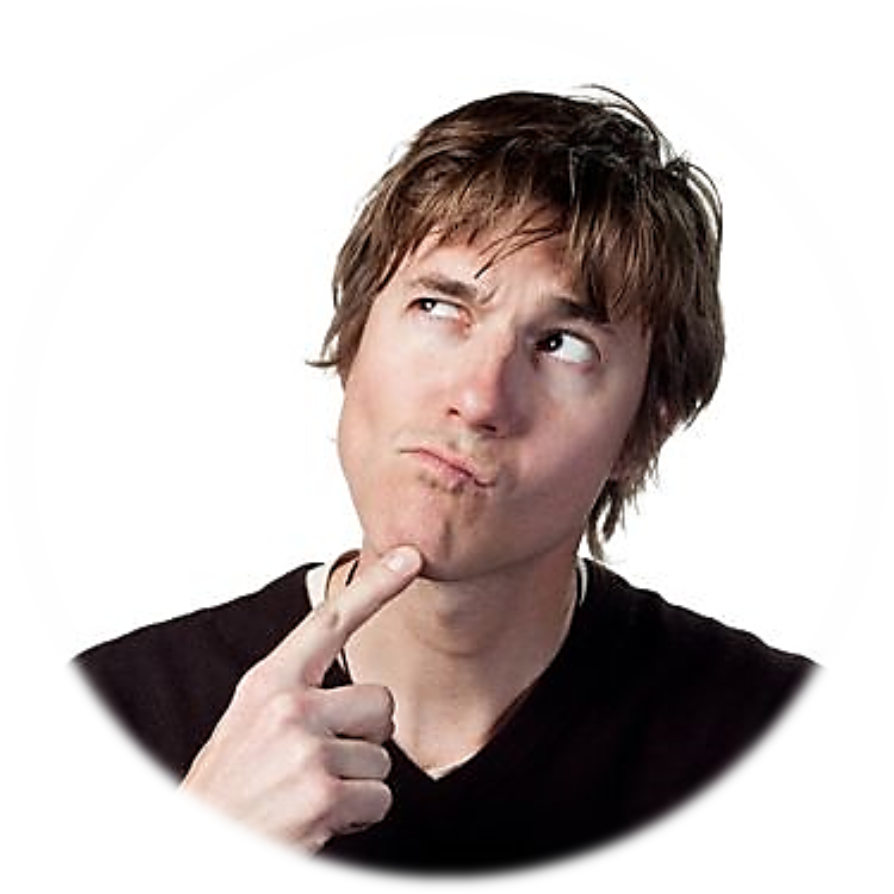 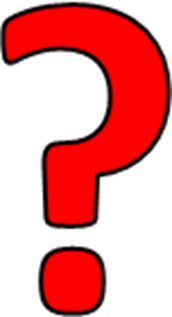 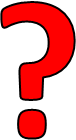 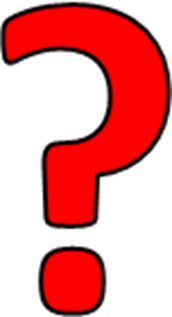 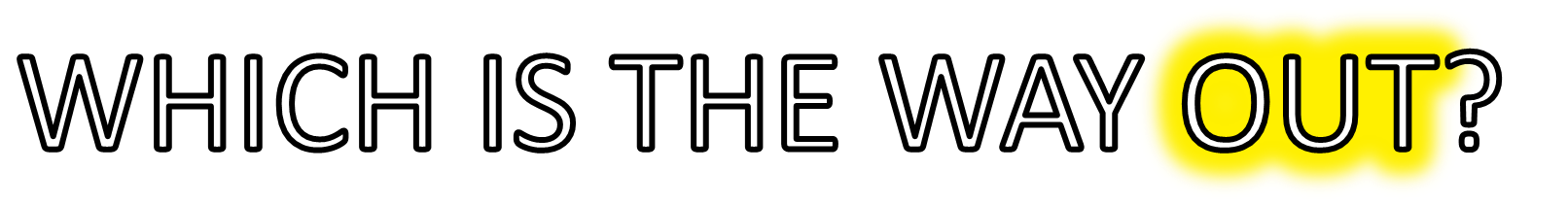 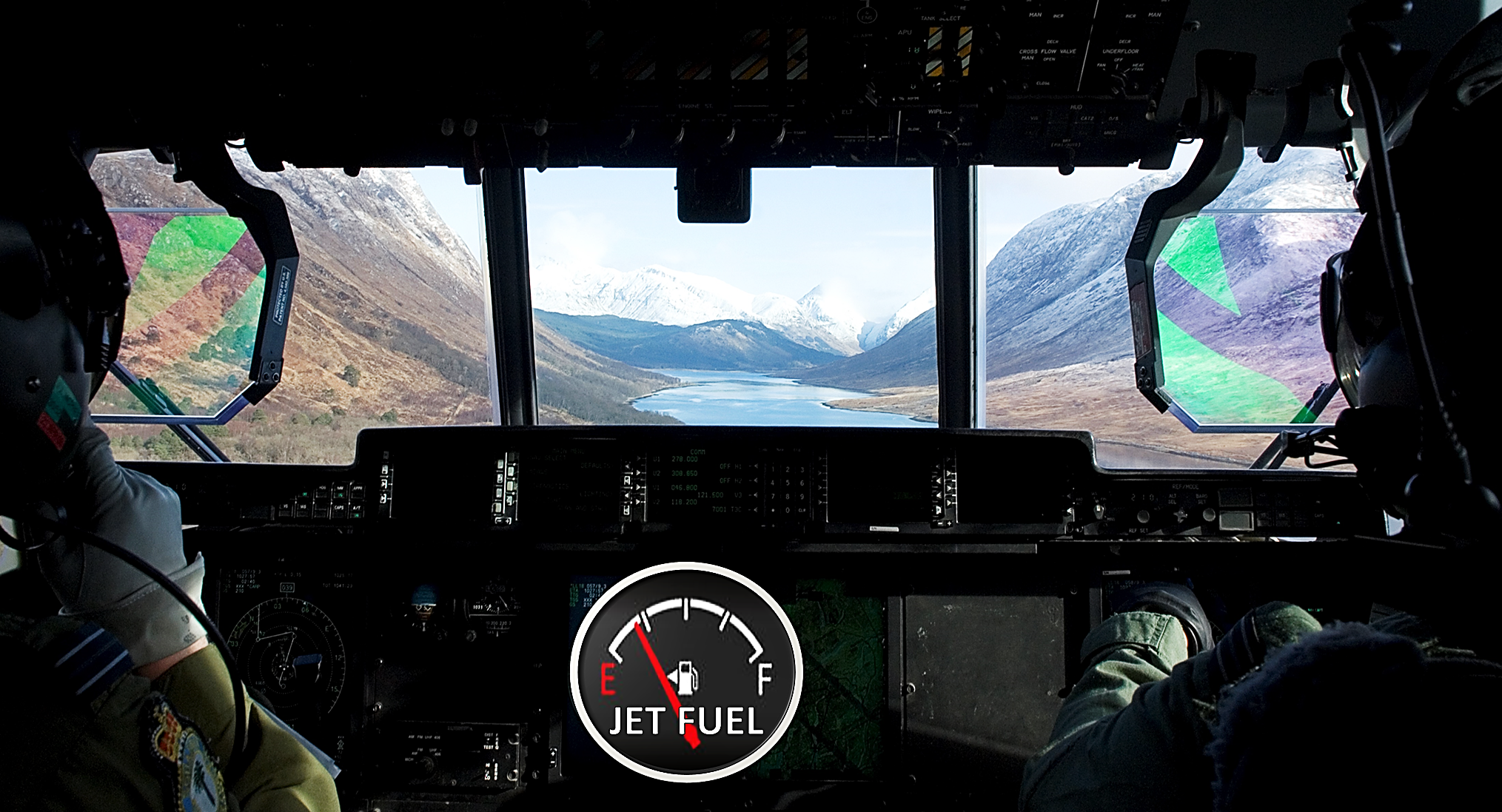 PHRASES
LET’S HOPE WE 

LAND BEFORE 


THE FUEL IS OUT !
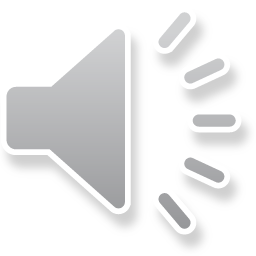 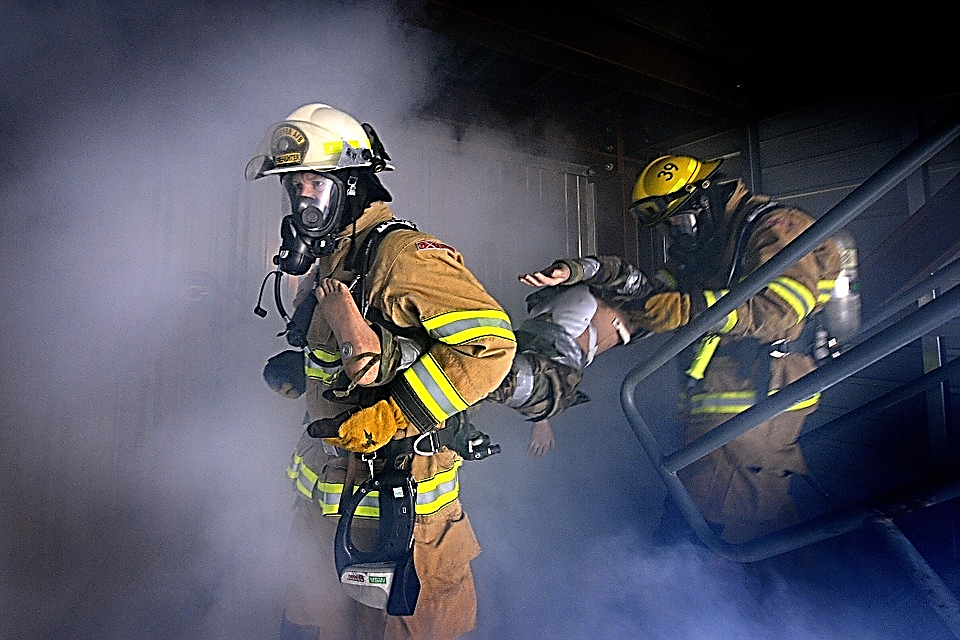 PHRASES
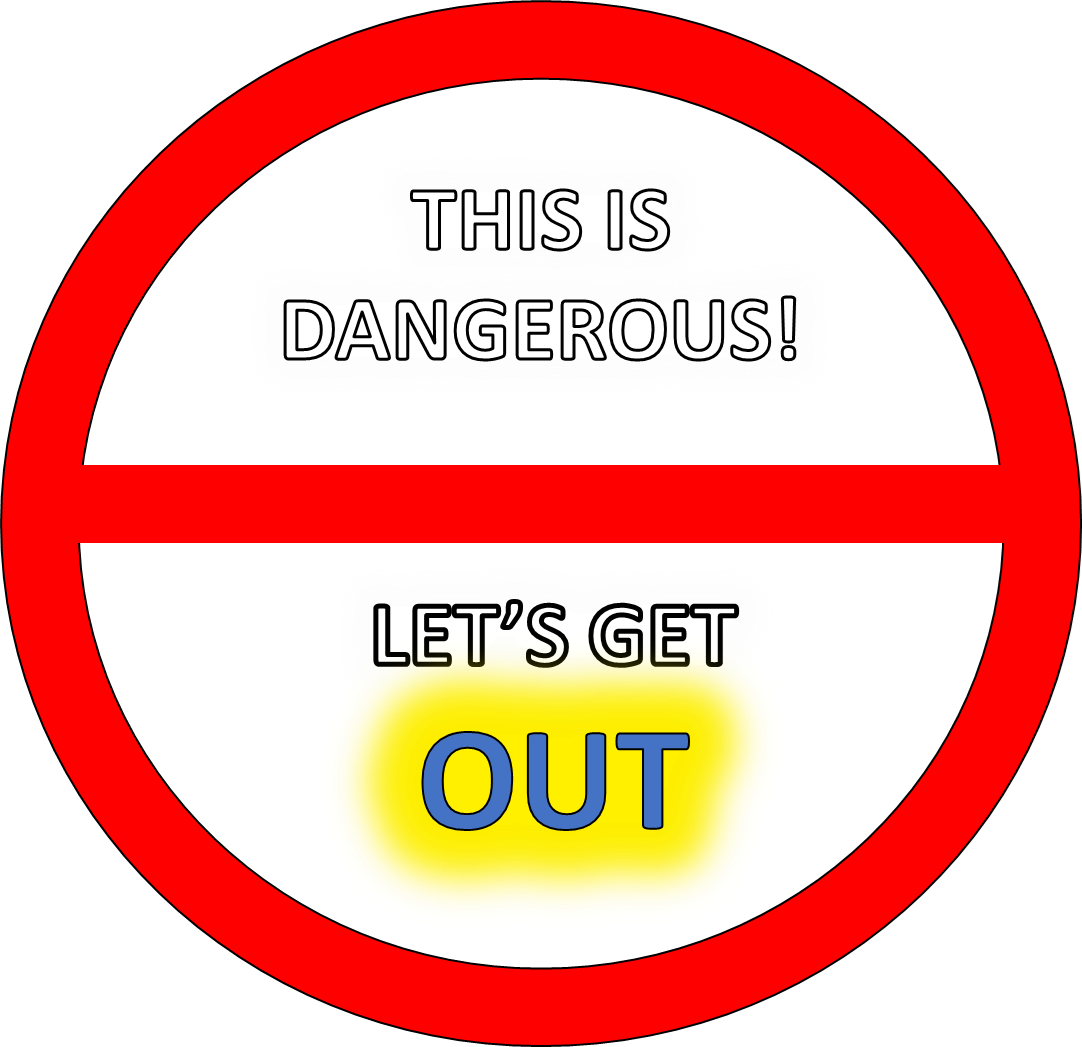 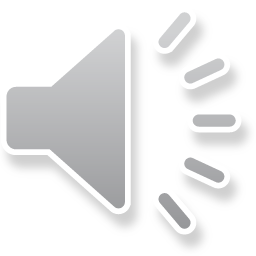 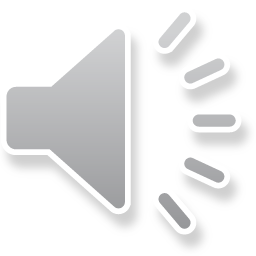 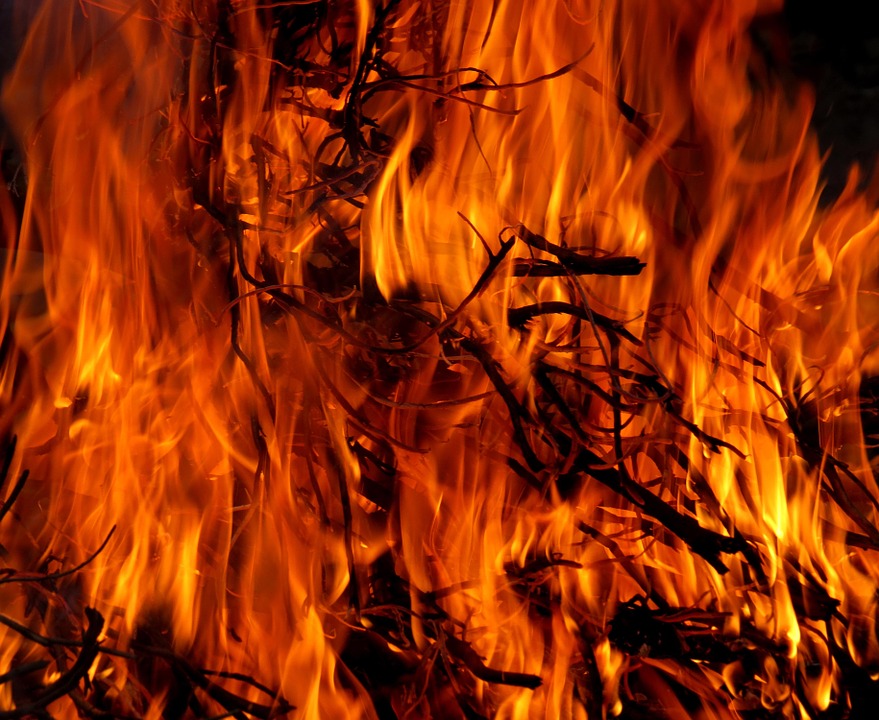 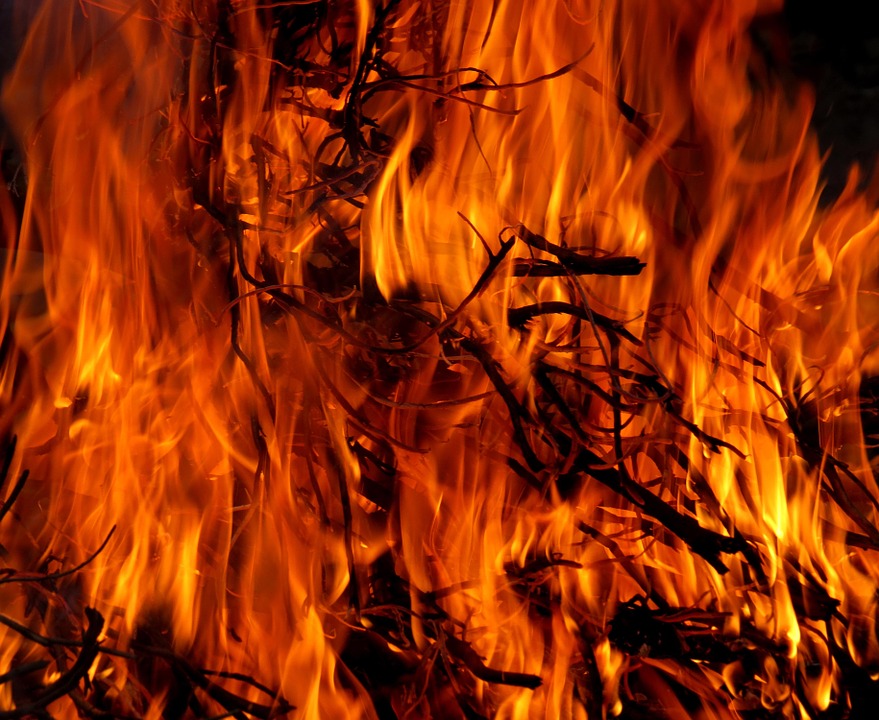 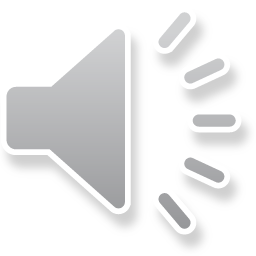 LISTENING PRACTICE
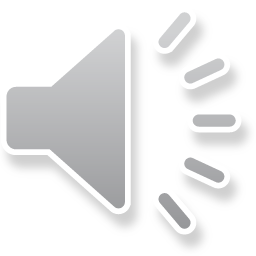 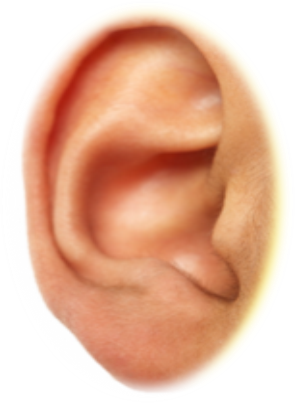 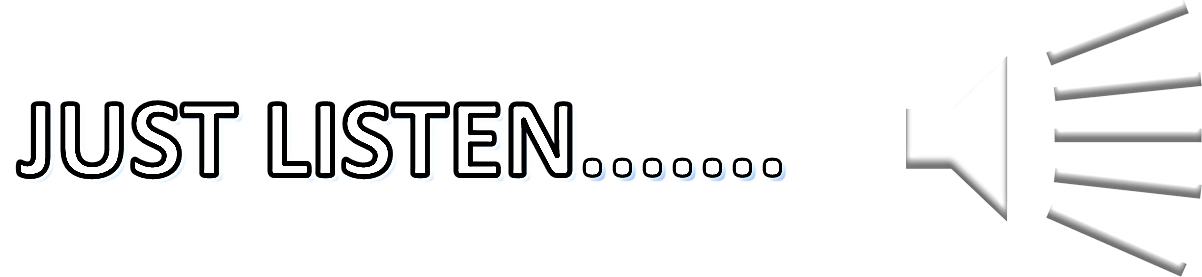 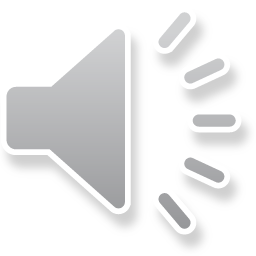 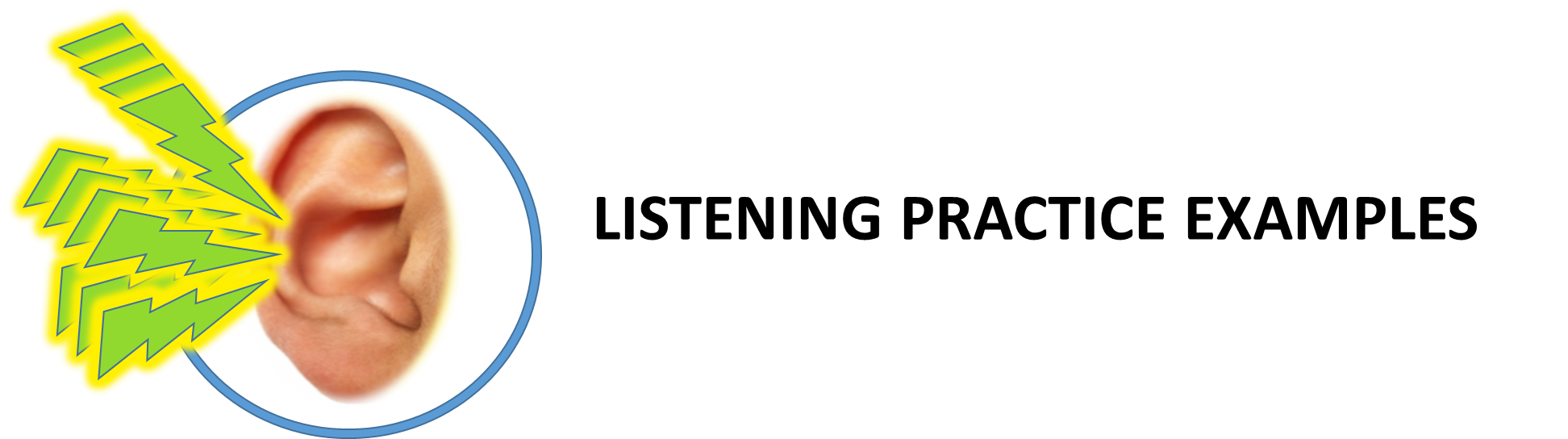 LOVE OF FRIENDS CREATES TRUST
PETER IS A FRIEND OF MINE
I AM READING A BOOK OF HIS POEMS
HIS HOME IS AN ISLAND OFF THE BRITISH COAST
HE MUST REMEMBER TO SWITCH OFF THE LIGHTS AT NIGHT
I WILL BE OFF TO VISIT HIM SOON 
IT’S GOOD TO GET OUT AND ABOUT !
I MUST FIND THE WAY OUT TO THE AIRPORT!
I HOPE THE PLANE LANDS BEFORE THE FUEL IS OUT !
JUST 
     LISTEN                                     	  AGAIN
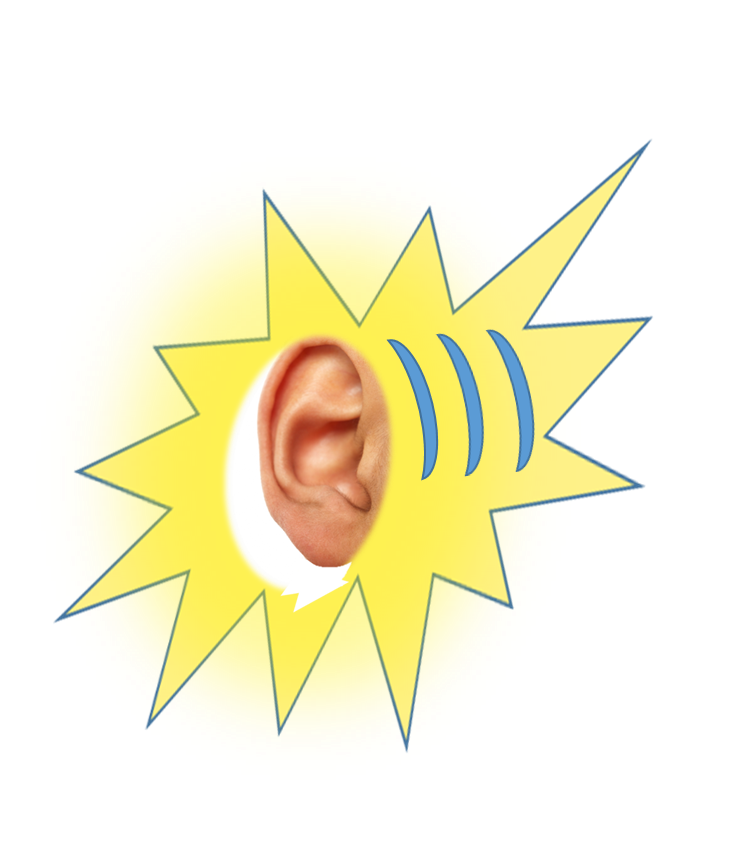 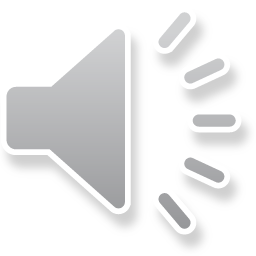 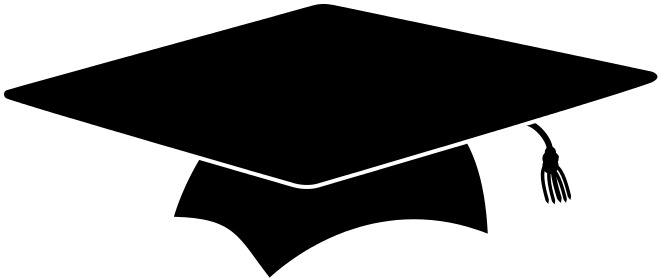 ENGLISH LANGUAGE STUDY
THERE ARE MANY MORE
OF  OFF  OUT 
USES IN IDIOMS
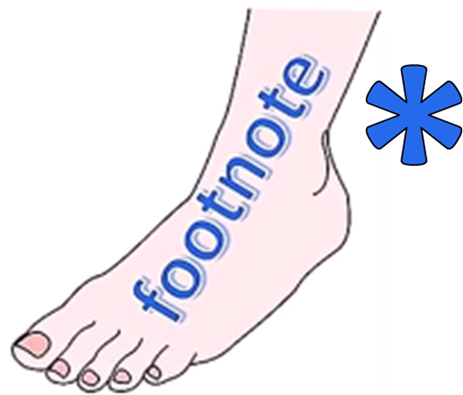 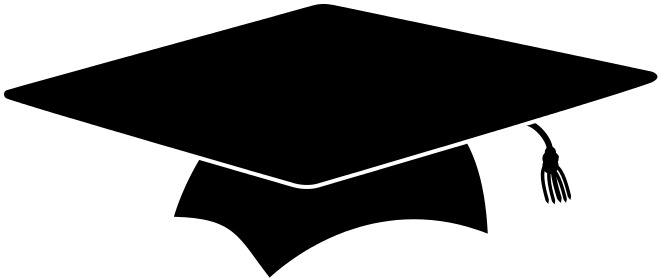 ENGLISH LANGUAGE STUDY
SEE
IDIOMS 
IN 
USE OF ENGLISH MODULES
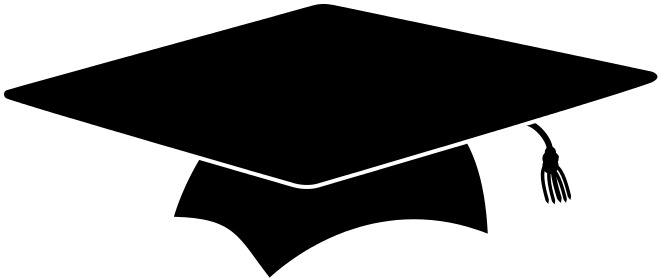 ENGLISH LANGUAGE STUDY
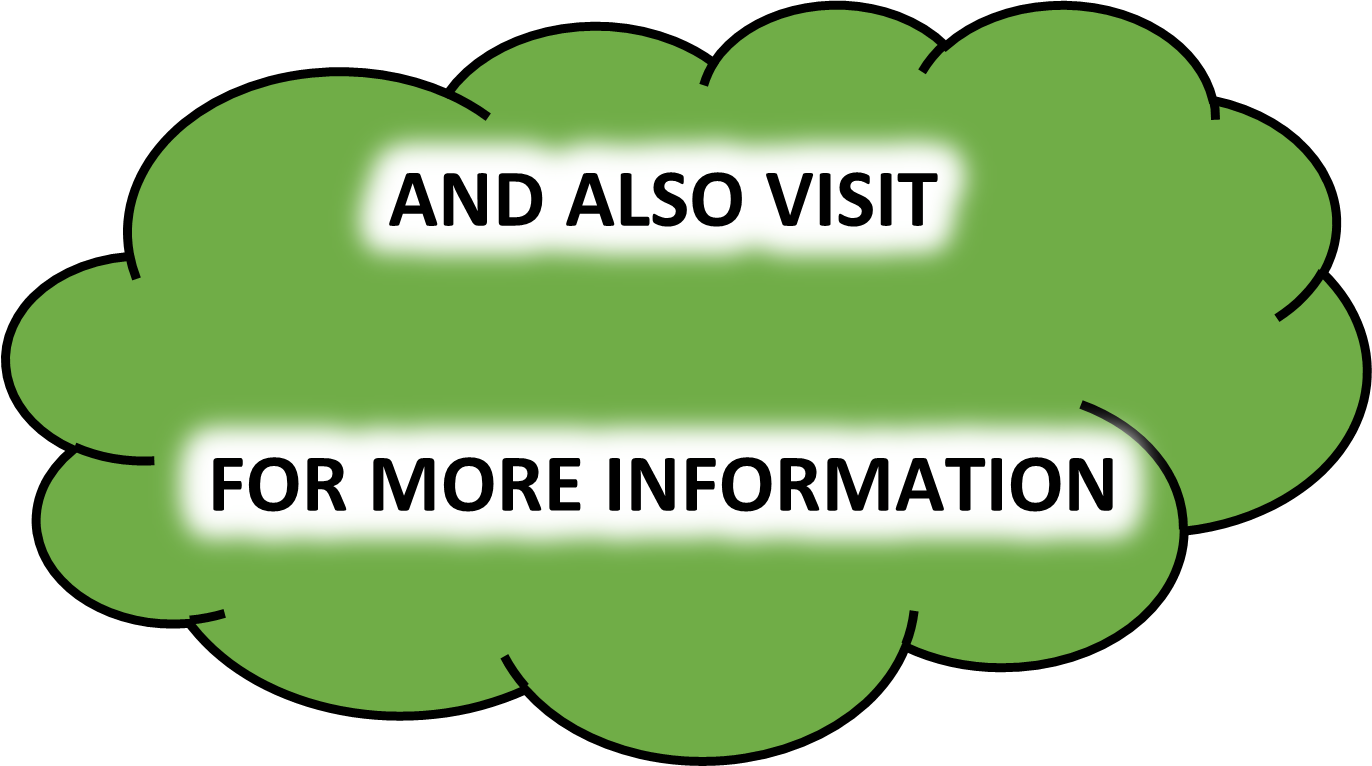 https://en.oxforddictionaries.com